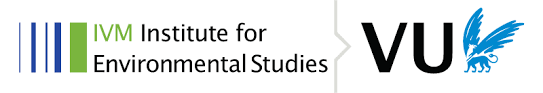 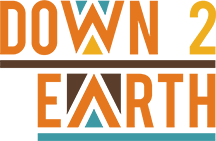 Impact-based seasonal rainfall forecasting to trigger early action for droughts
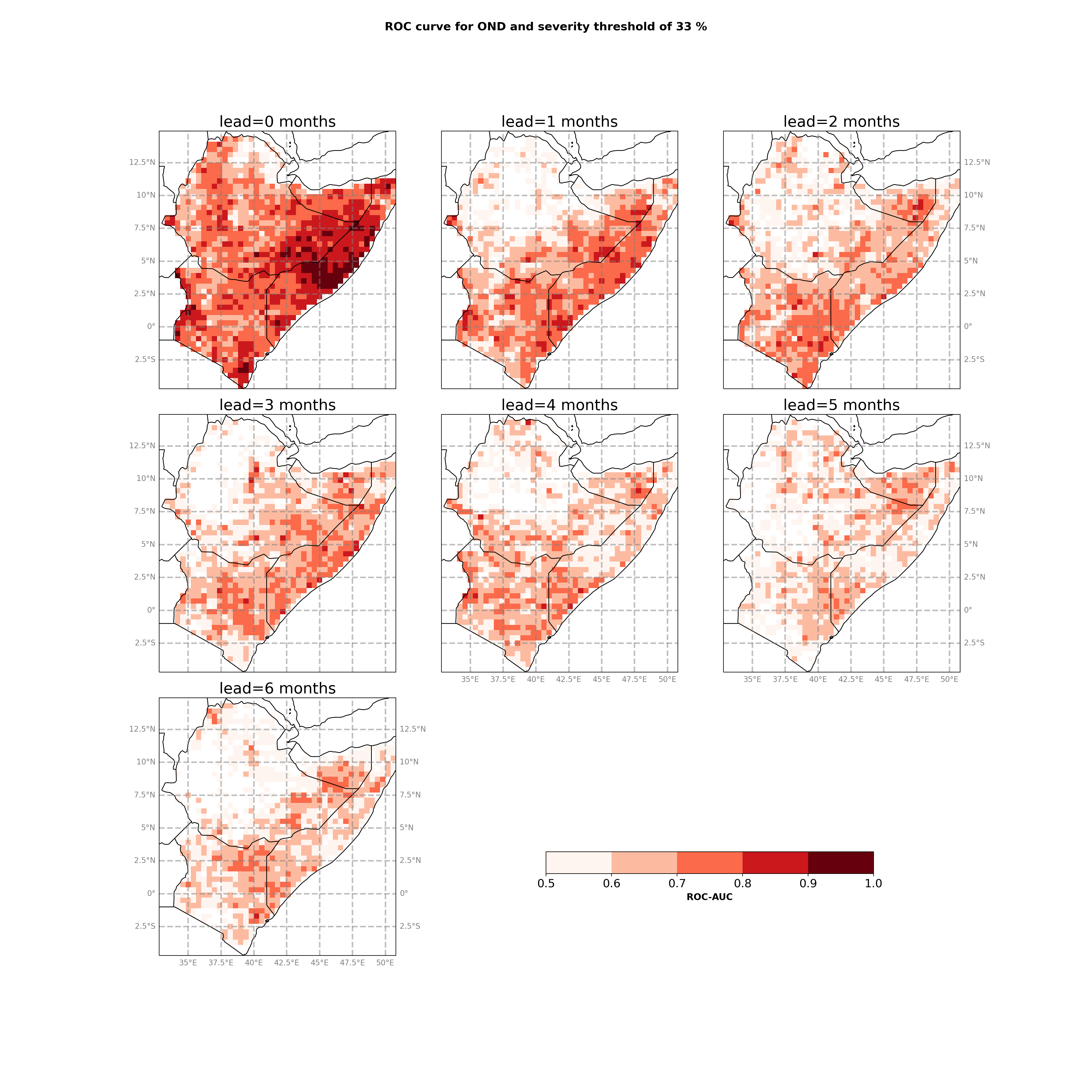 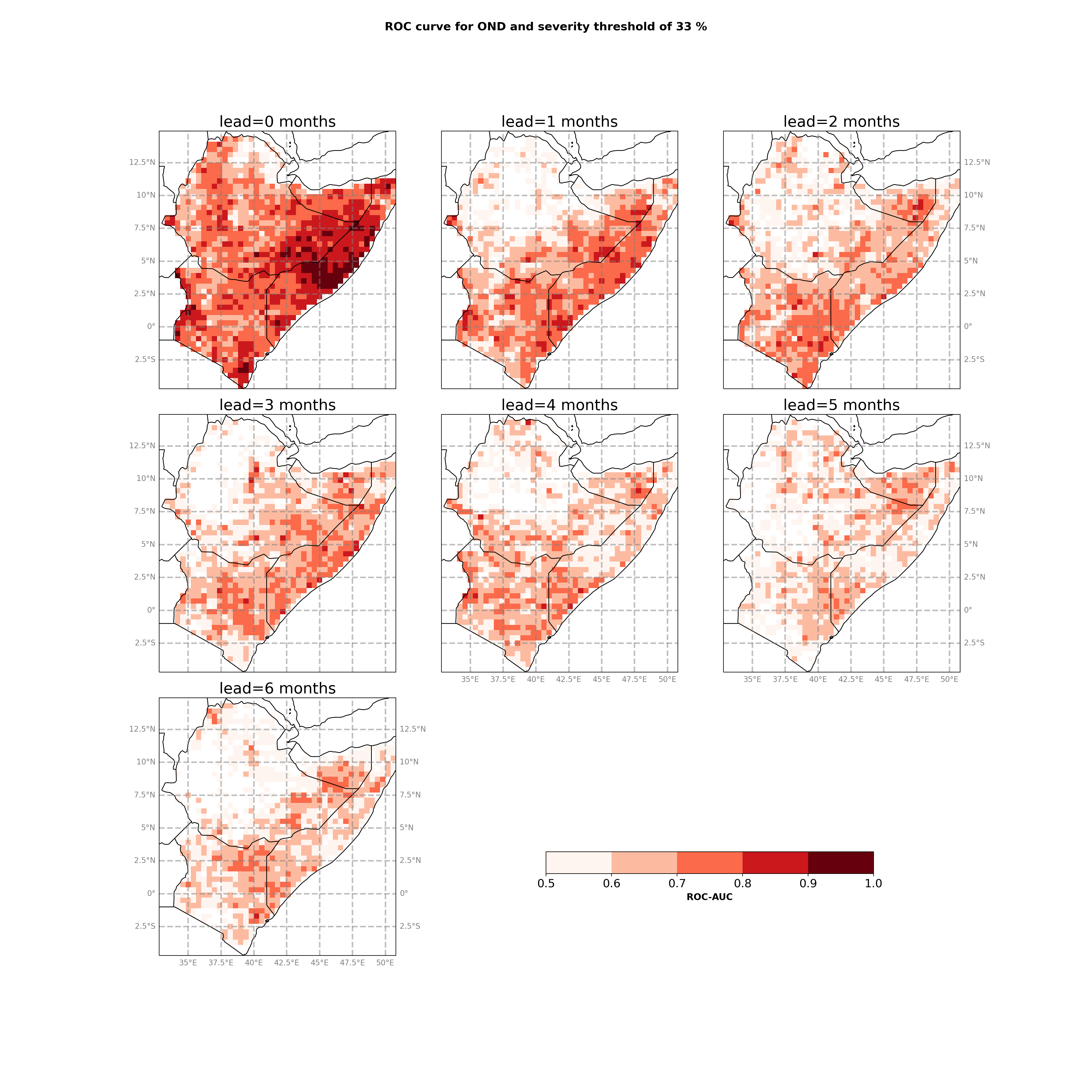 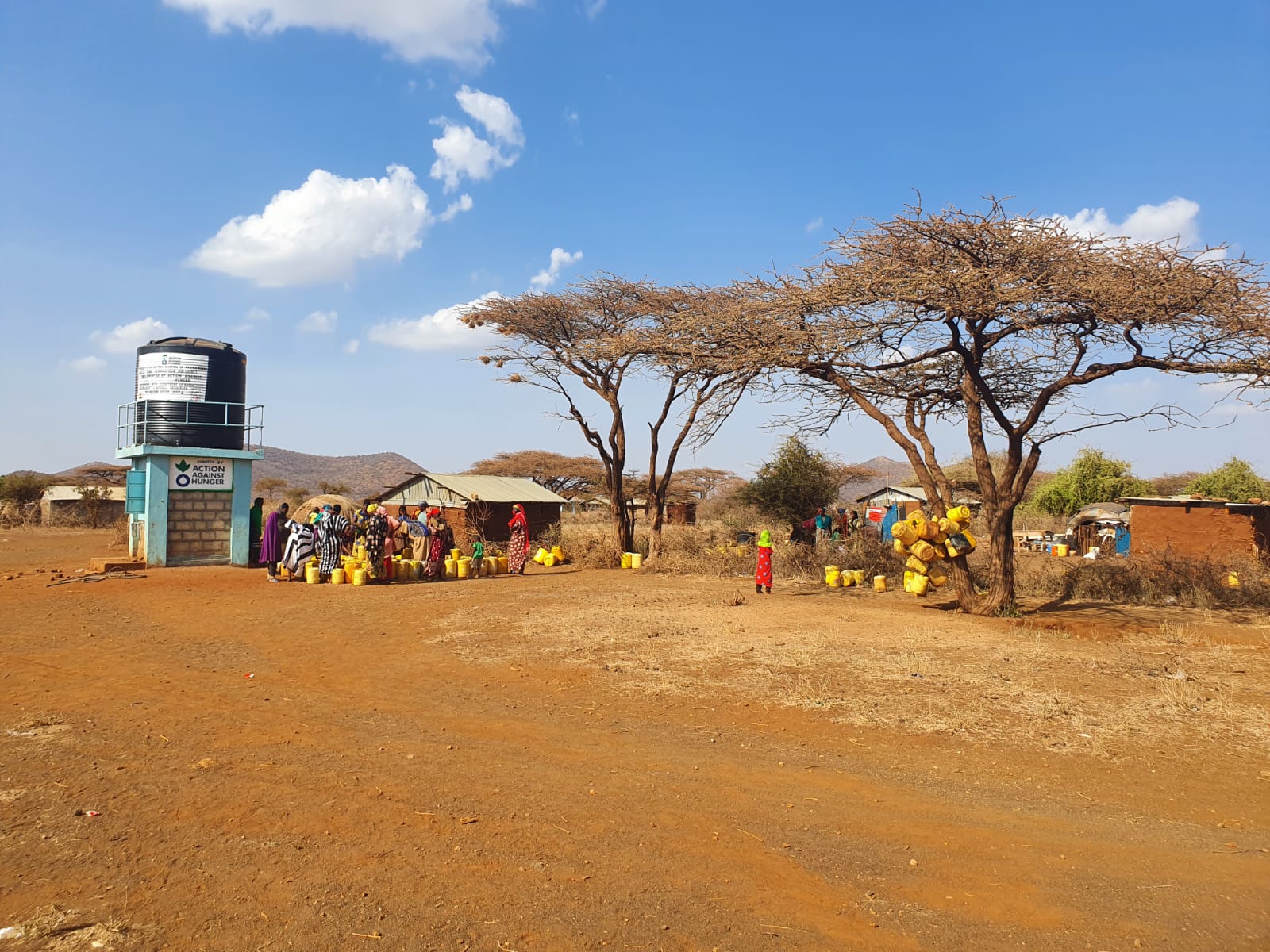 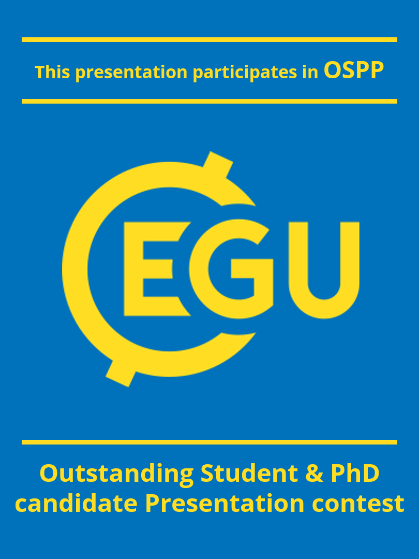 Tim Busker, Hans de Moel, Bart van den Hurk and Jeroen Aerts
PhD candidate @ VU Amsterdam
tim.busker@vu.nl
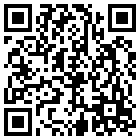 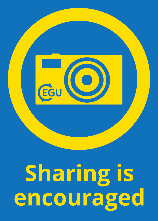 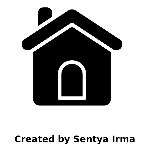 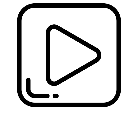 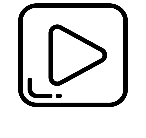 “Below-normal’’ seasonal rainfall leads to a constellation of drought impacts
Environmental impacts
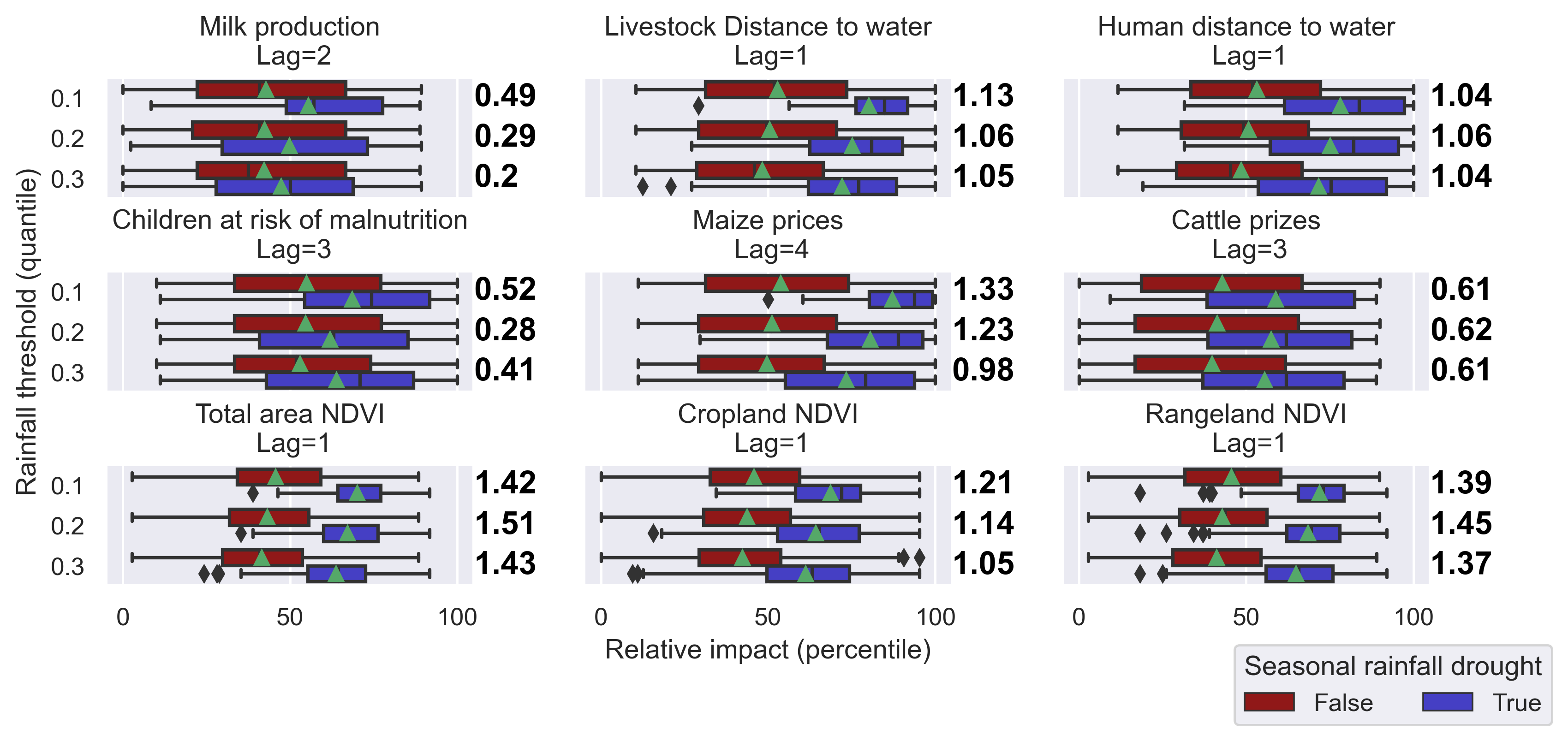 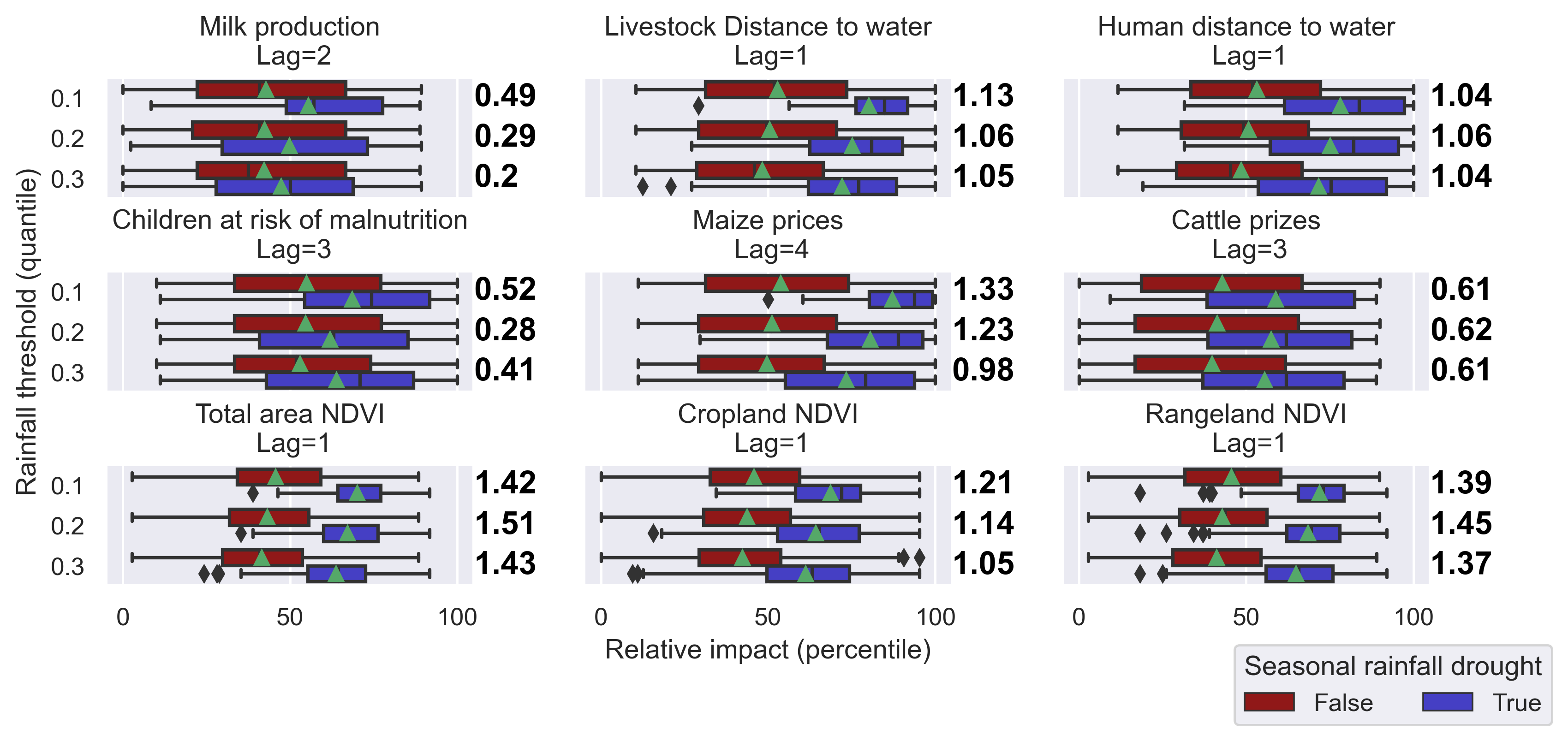 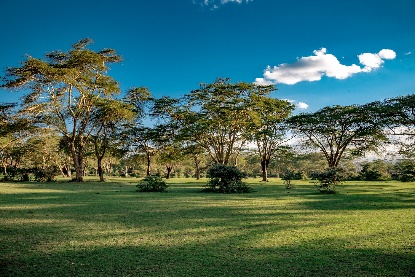 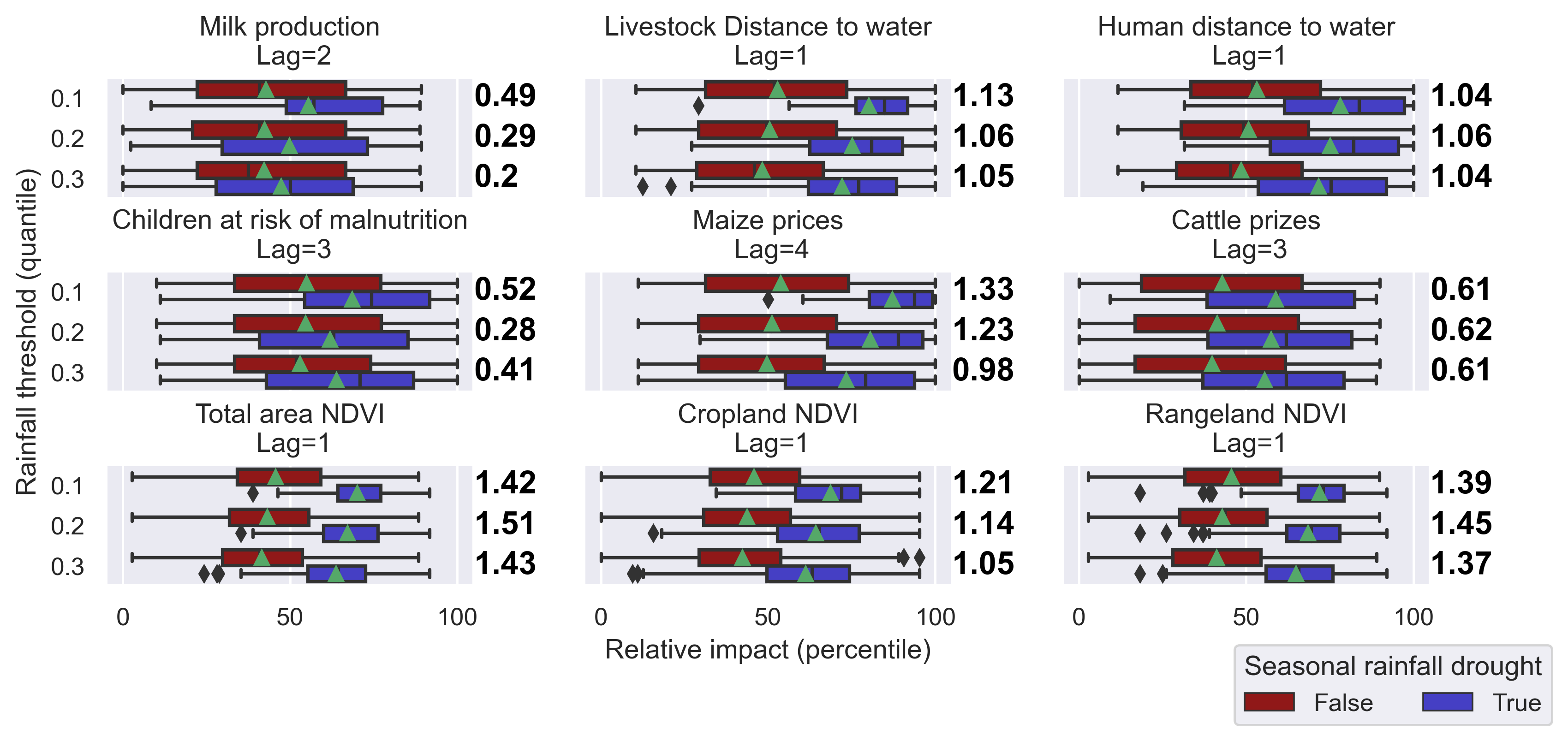 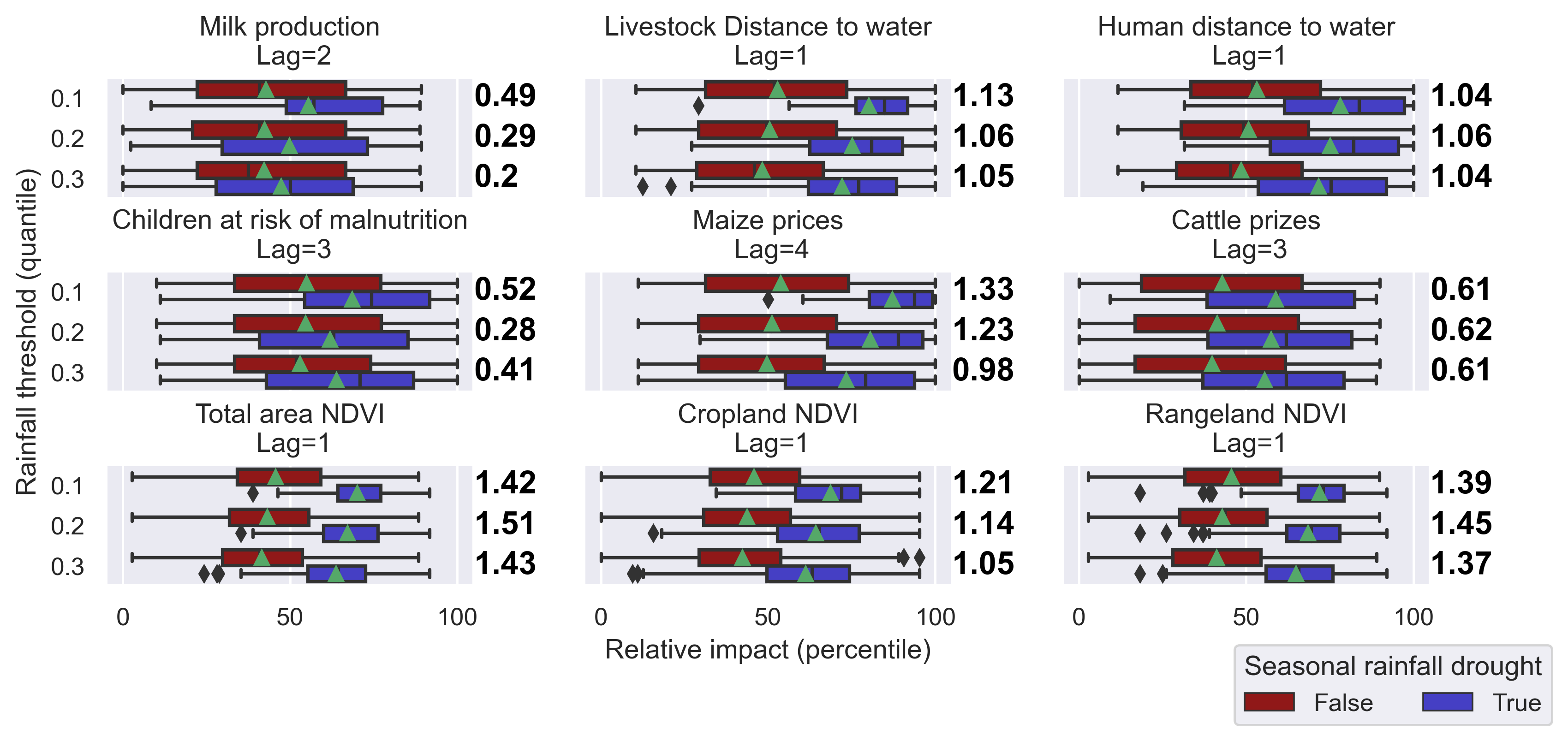 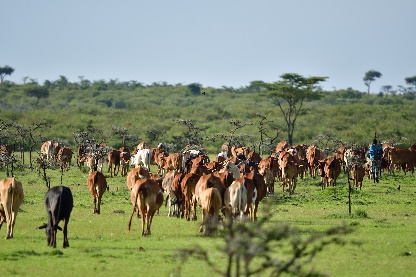 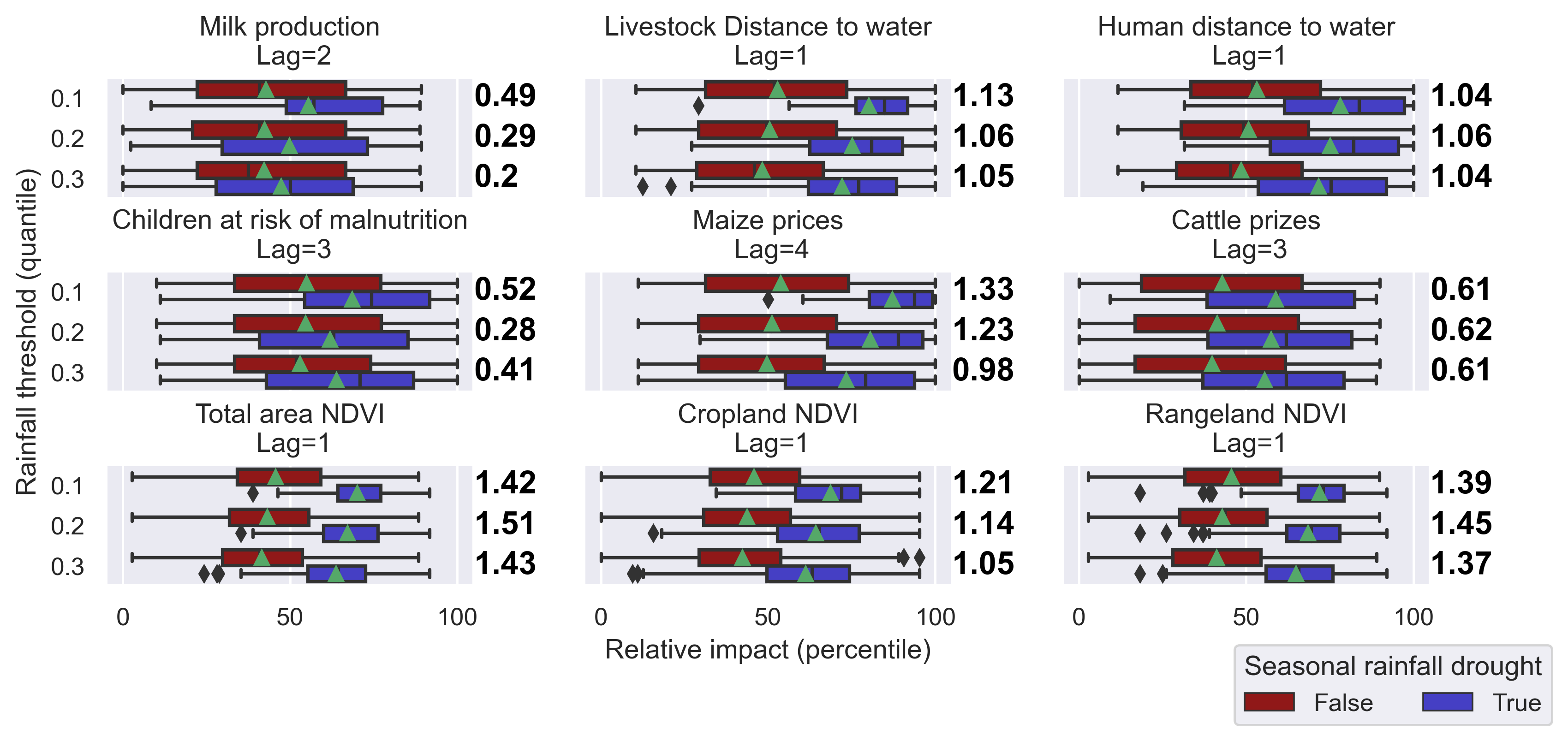 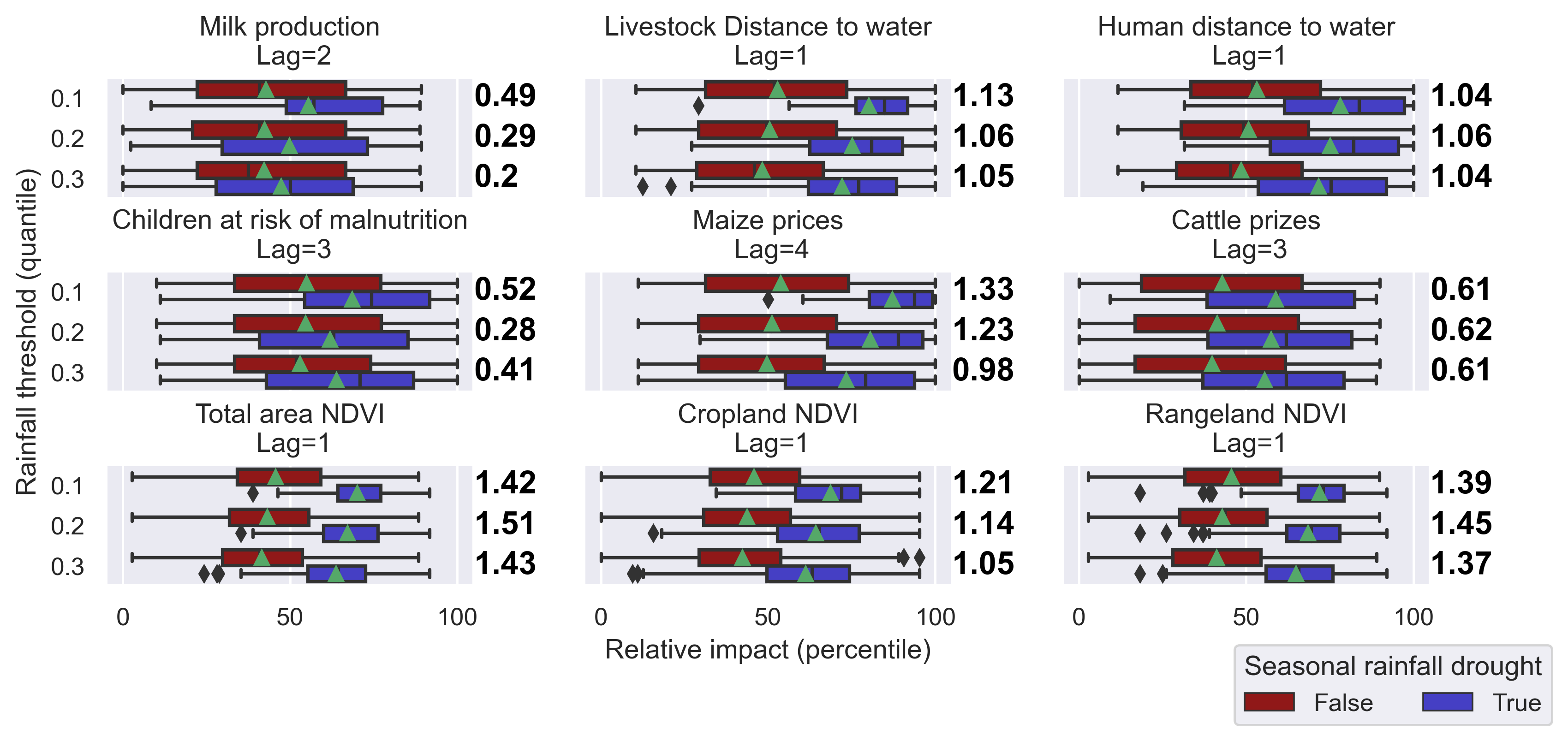 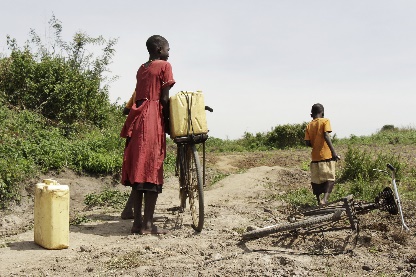 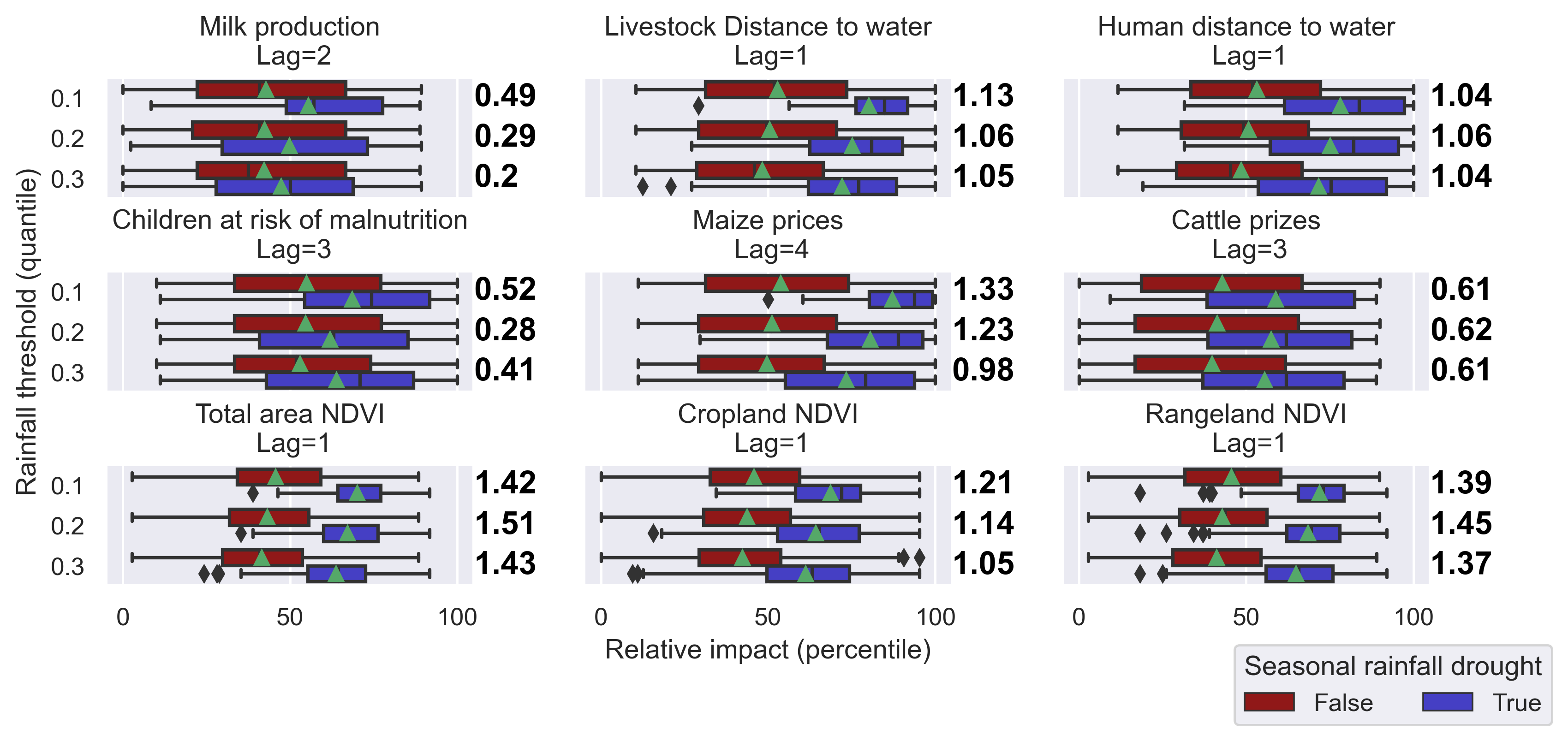 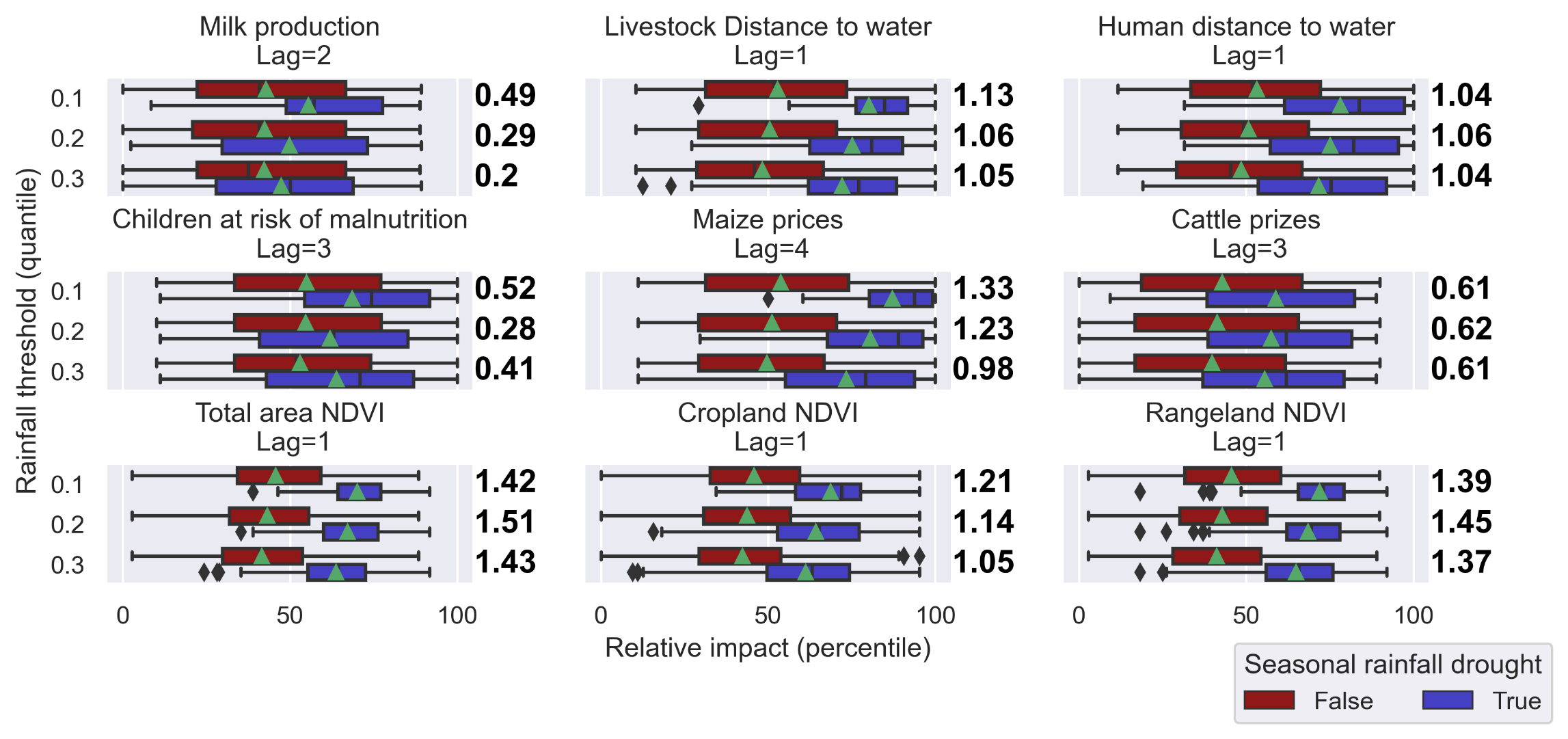 Below-normal rainfall?
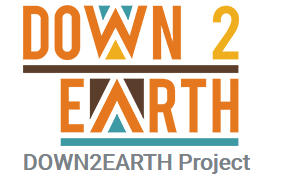 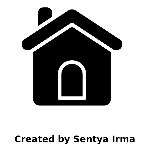 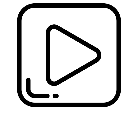 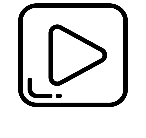 “Below-normal’’ seasonal rainfall leads to a constellation of drought impacts
Direct livestock impacts
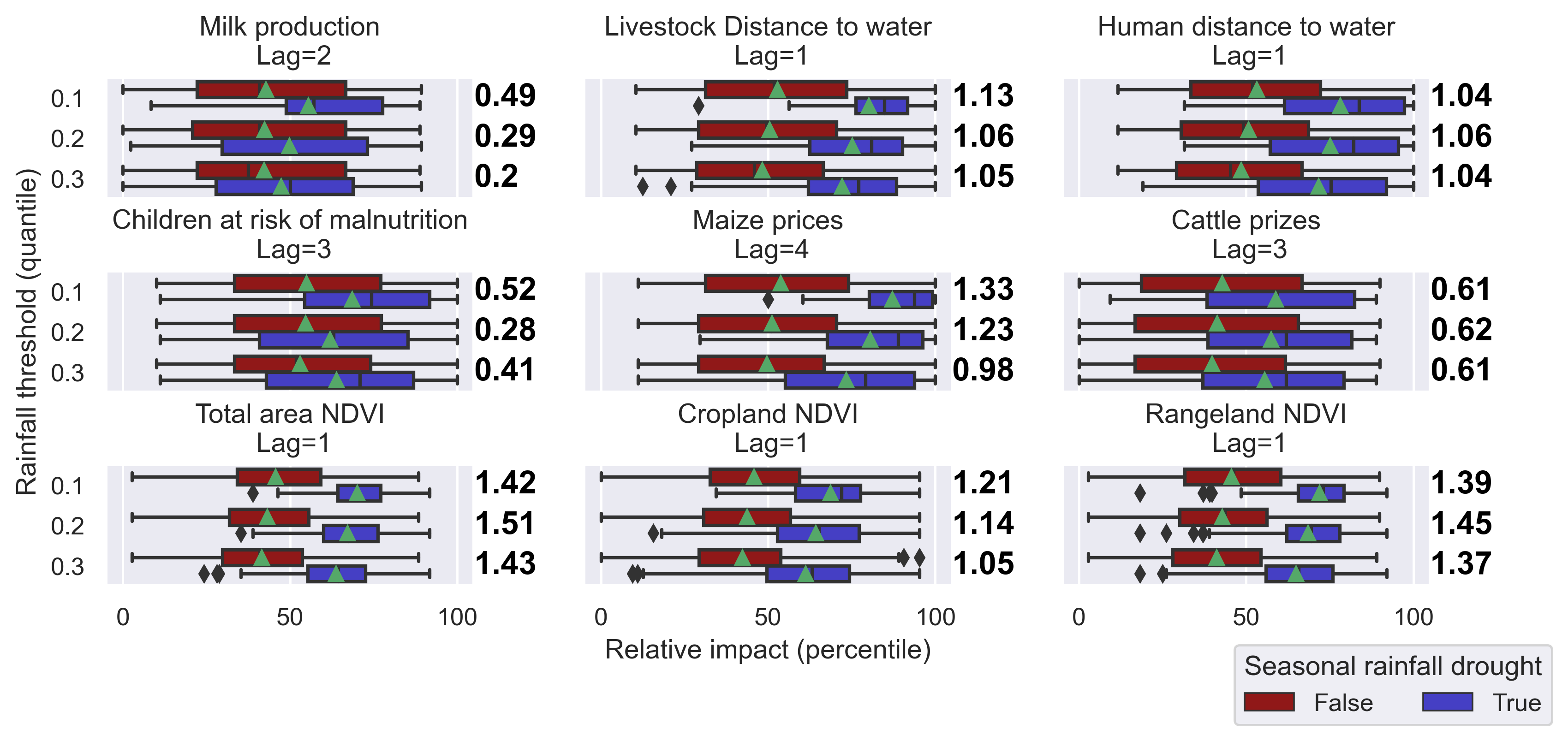 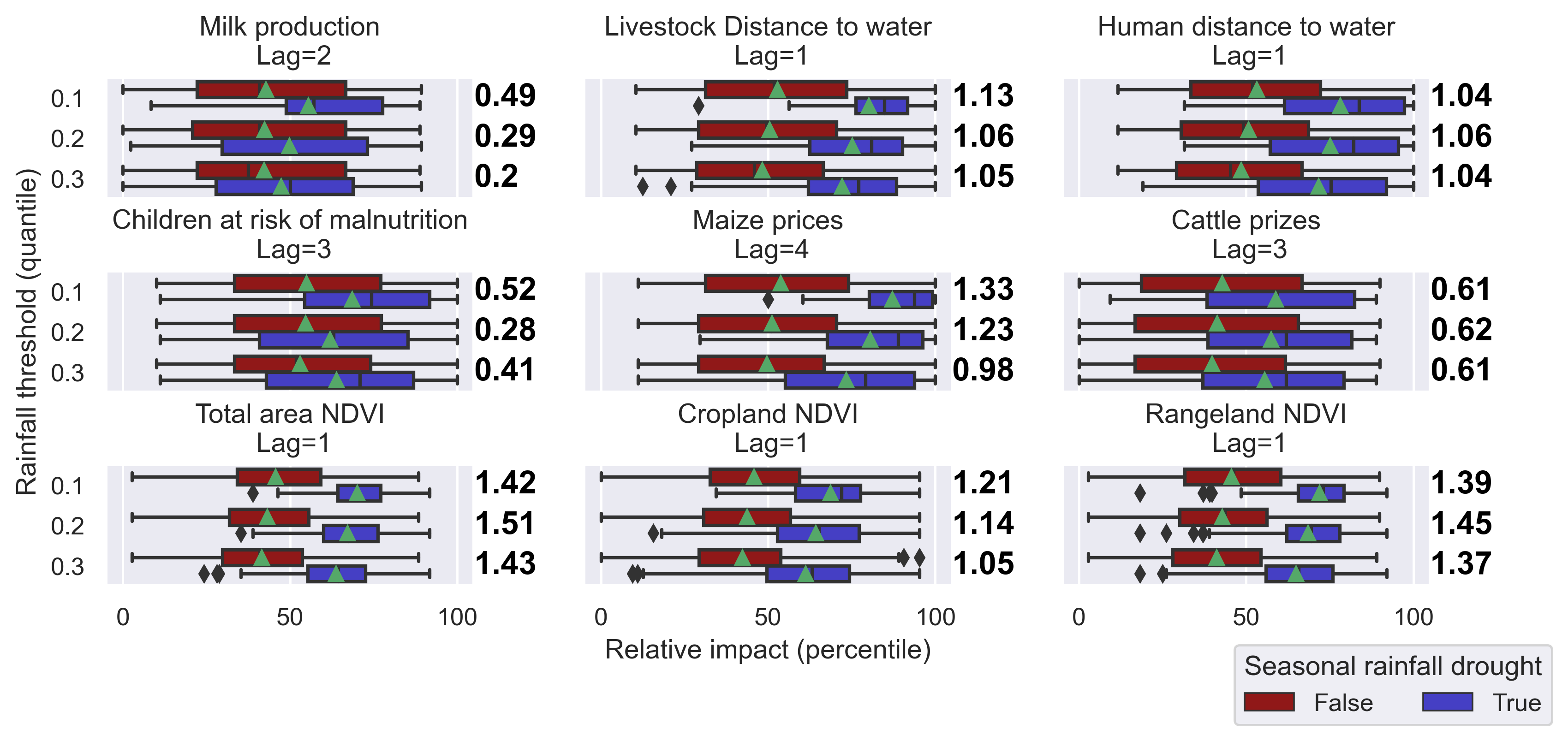 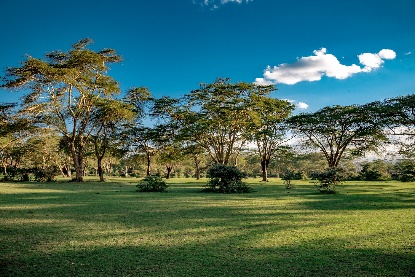 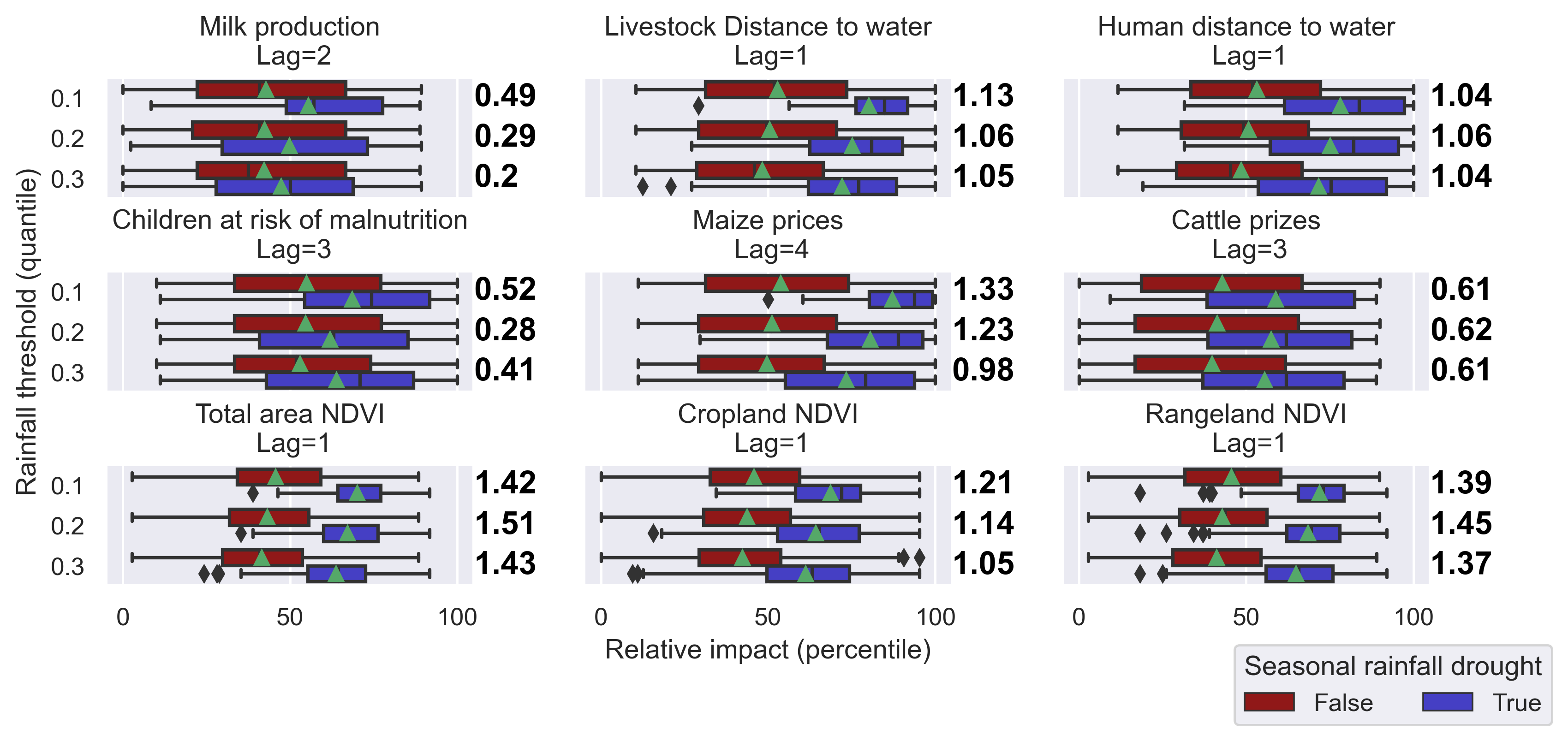 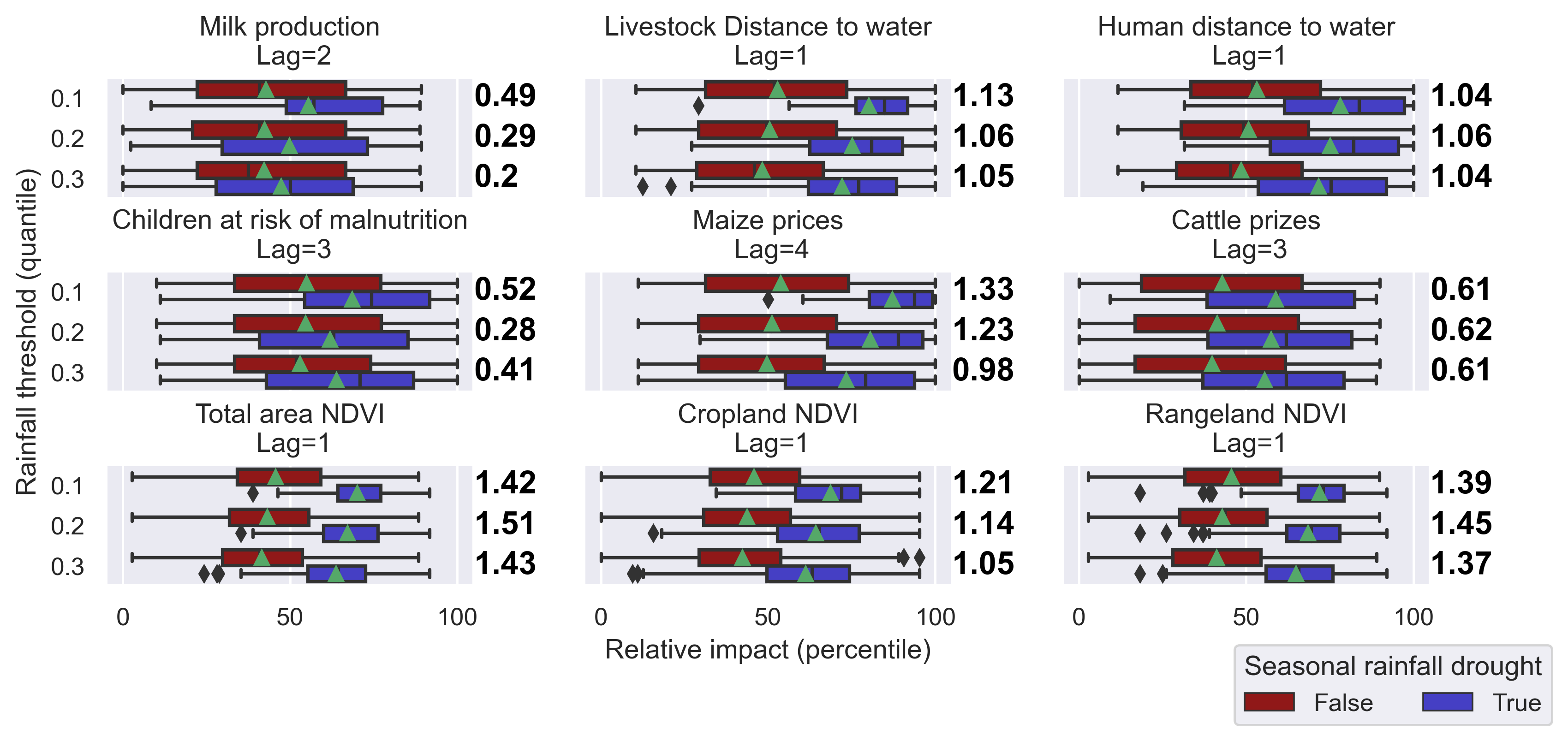 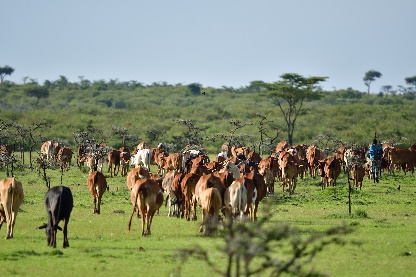 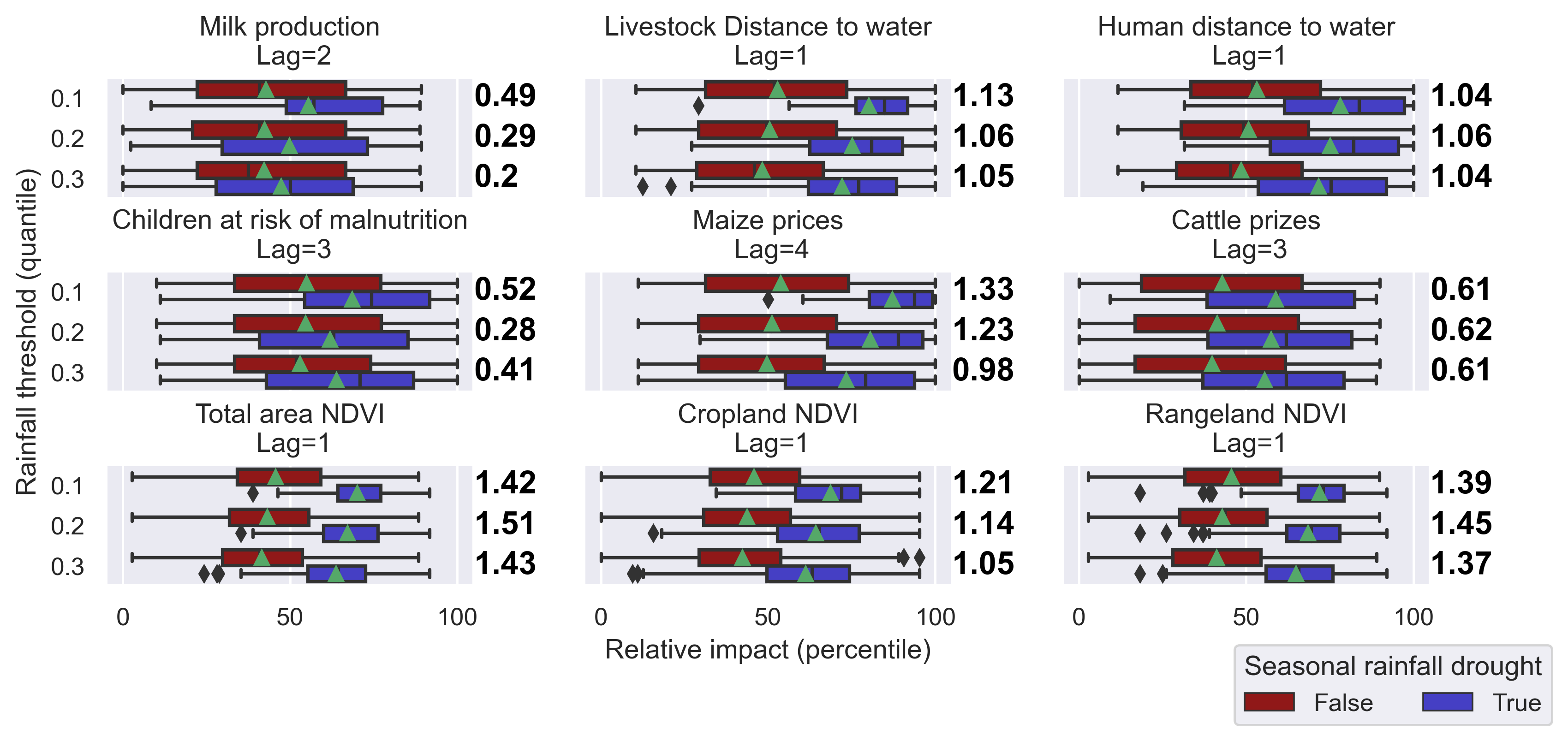 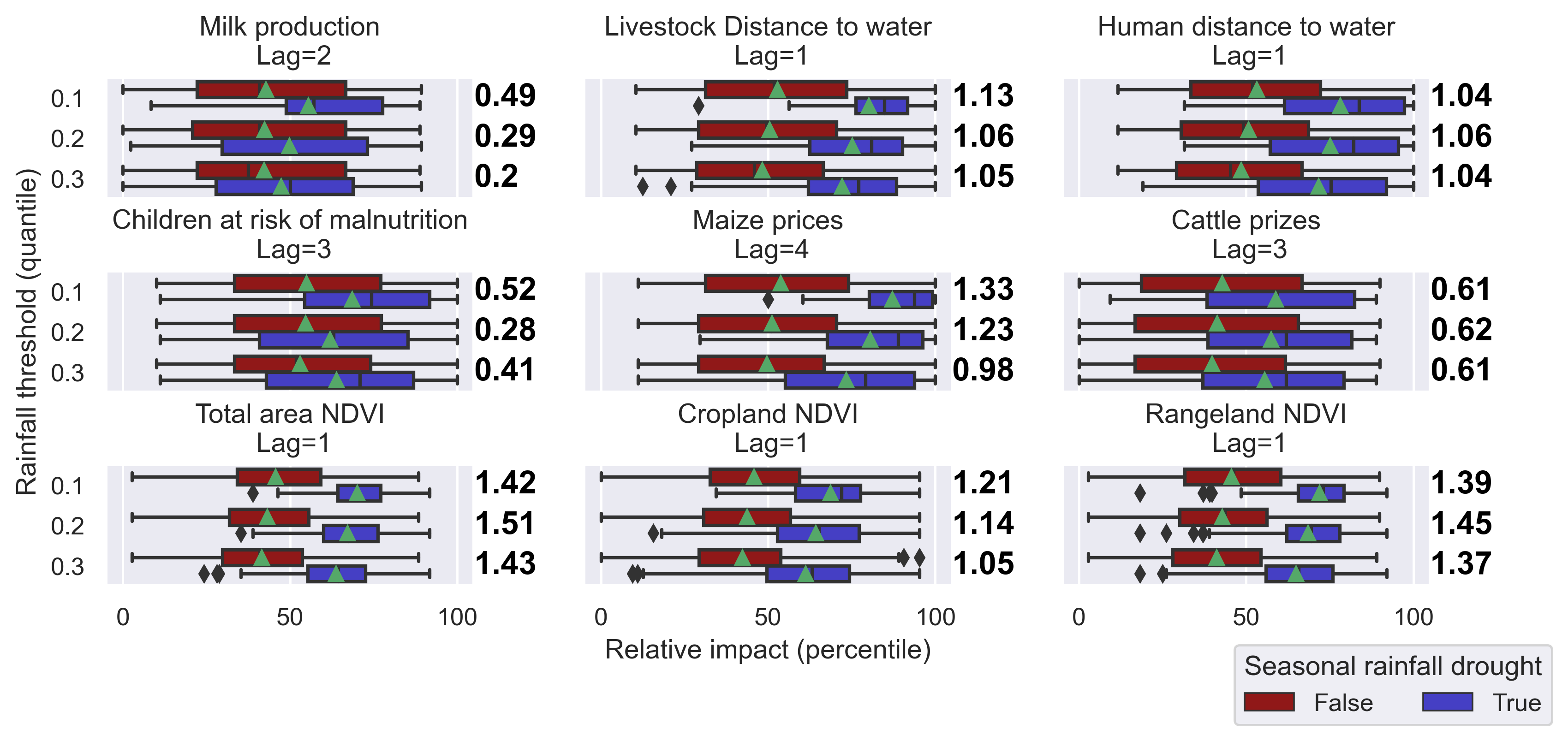 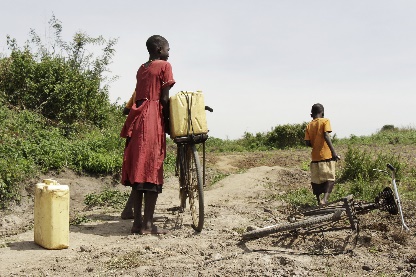 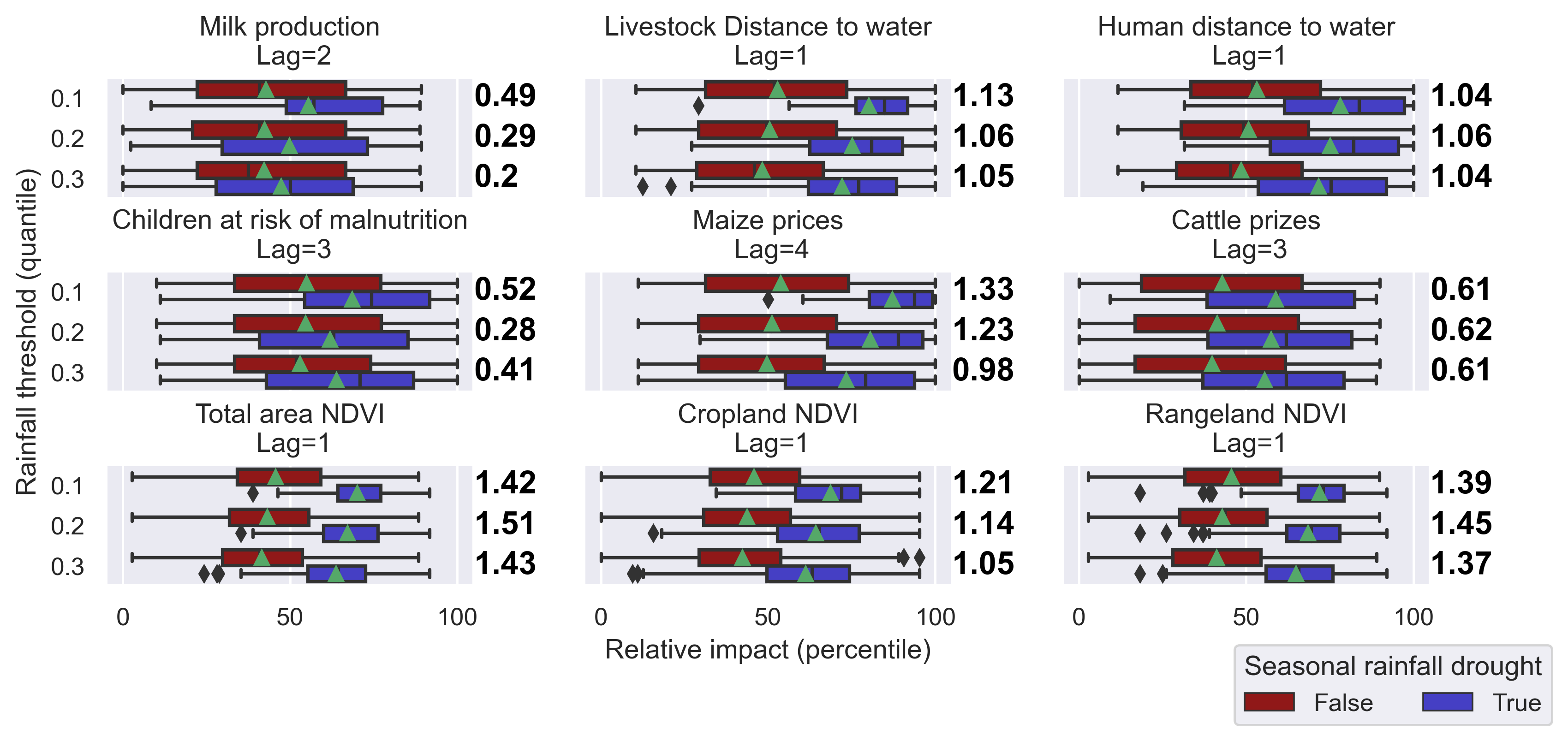 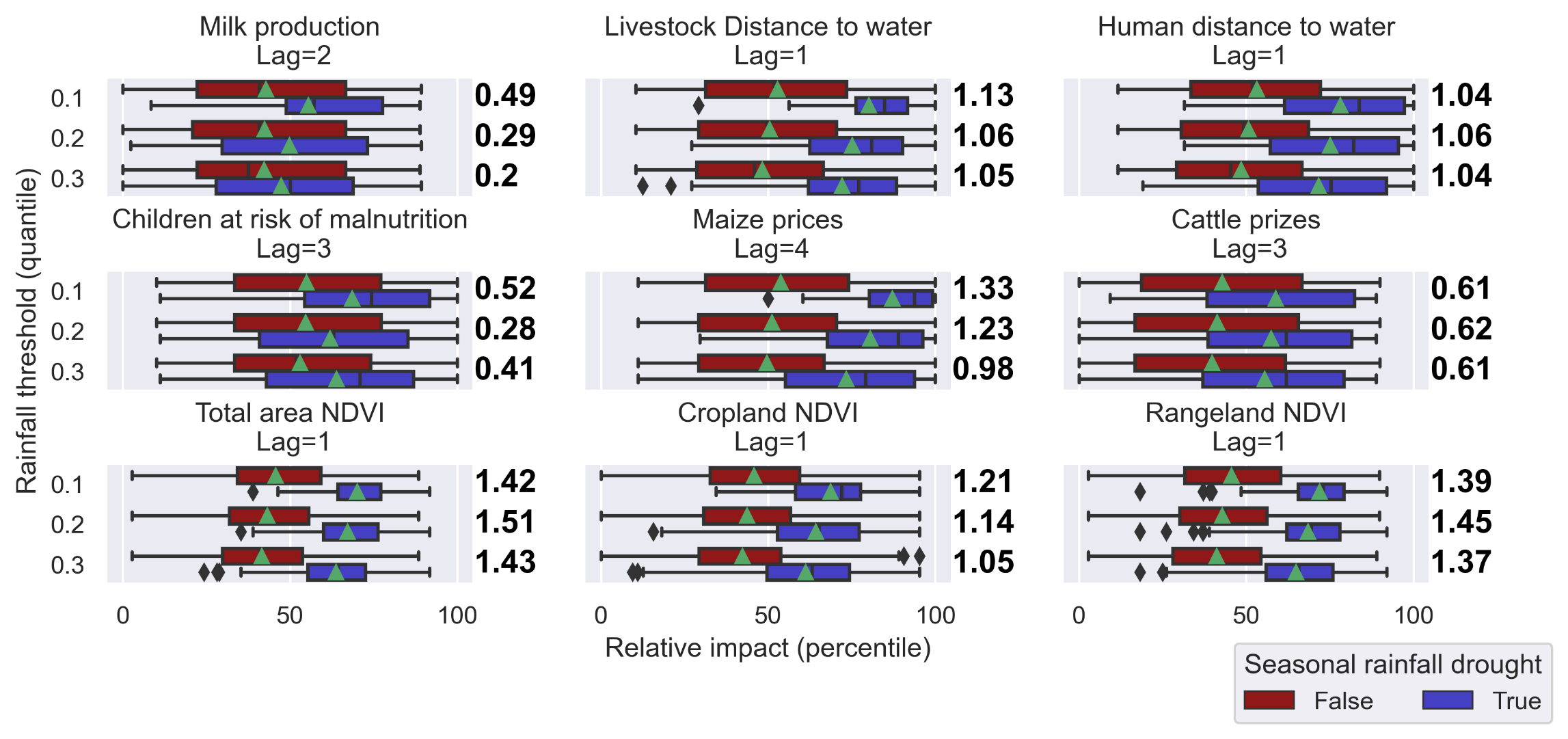 Below-normal rainfall?
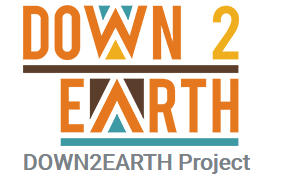 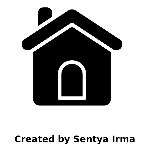 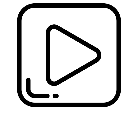 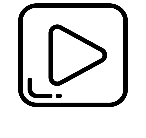 “Below-normal’’ seasonal rainfall leads to a constellation of drought impacts
Direct human impacts
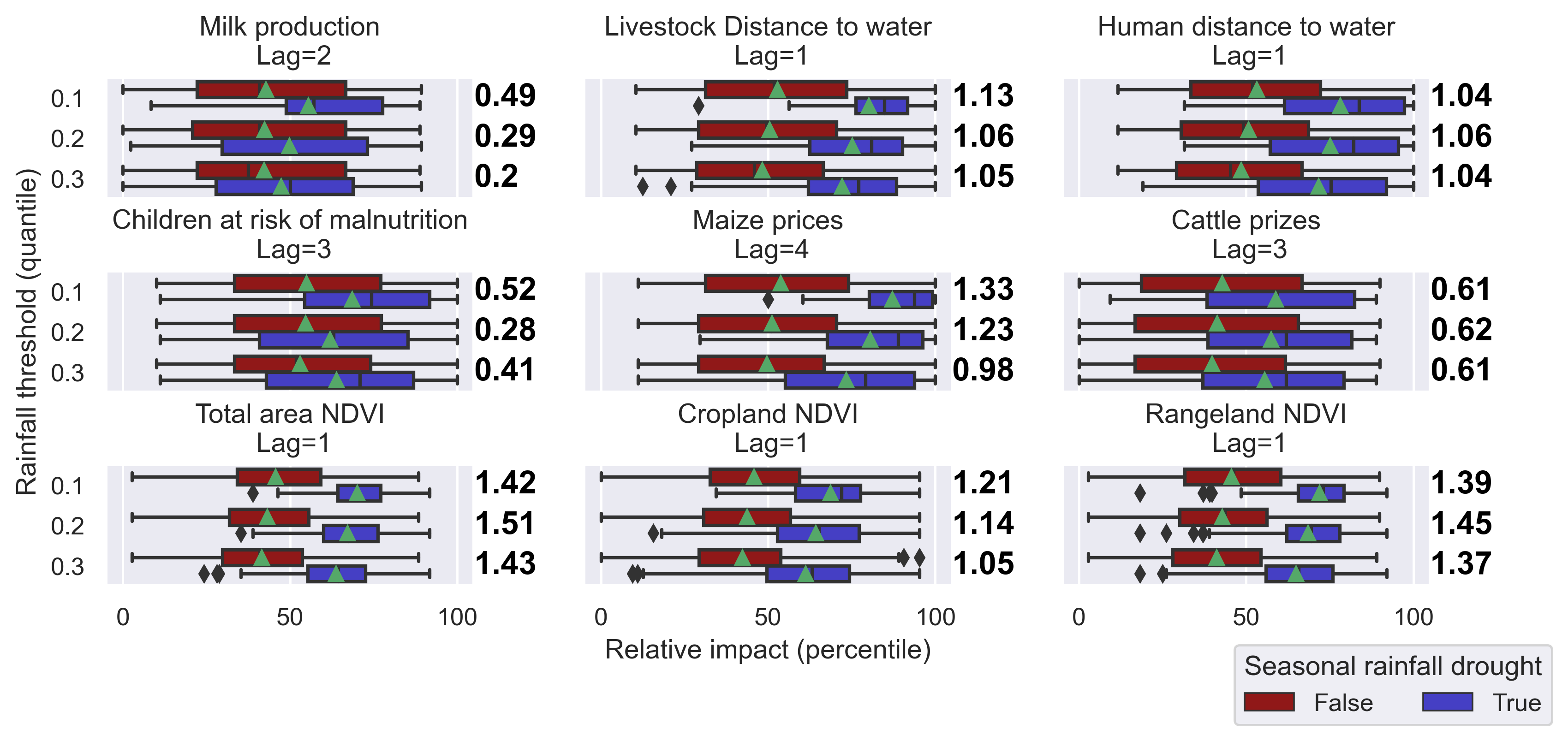 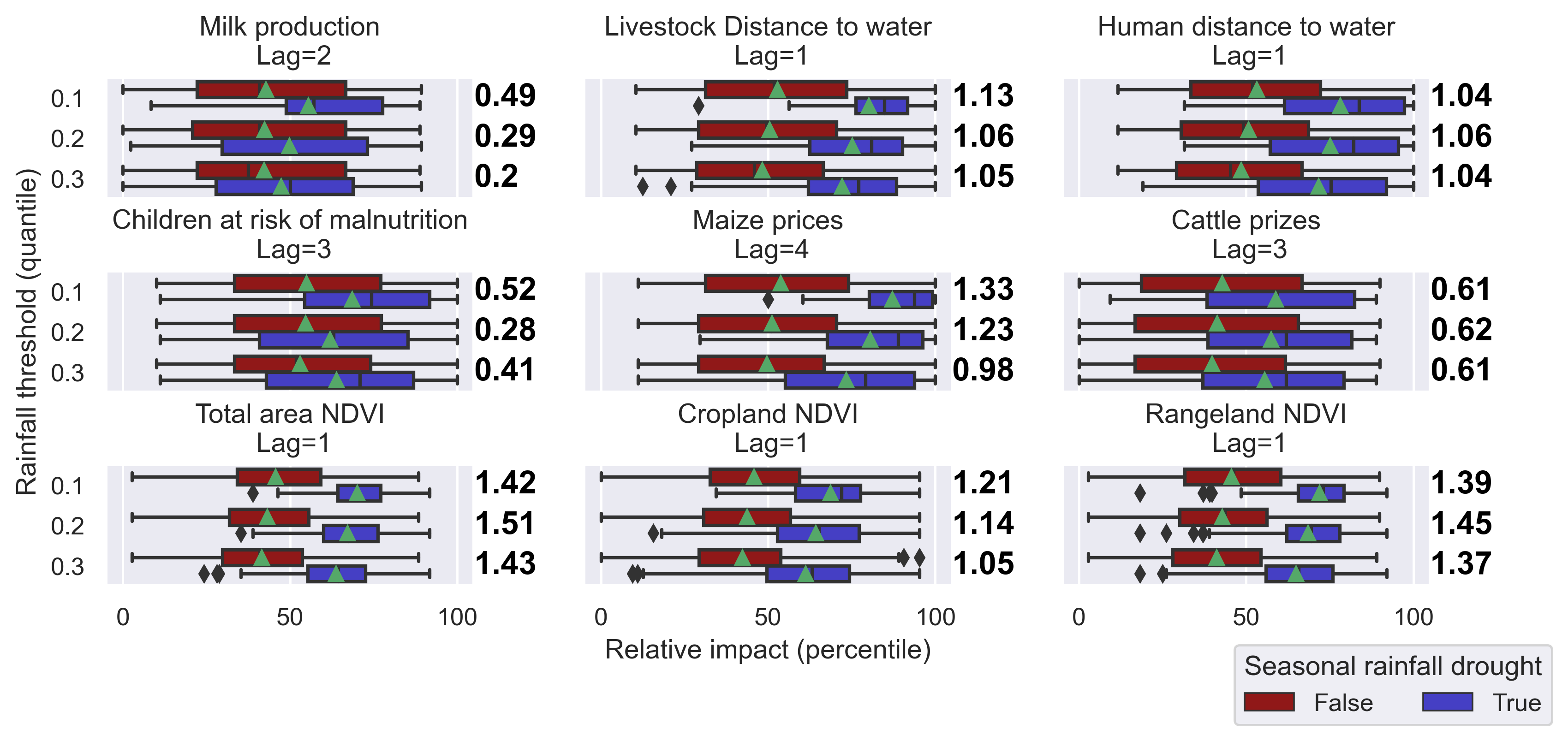 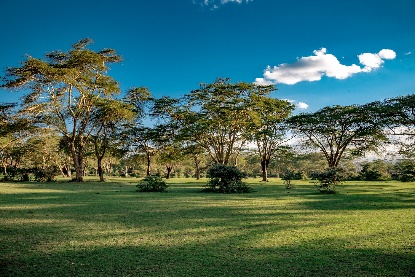 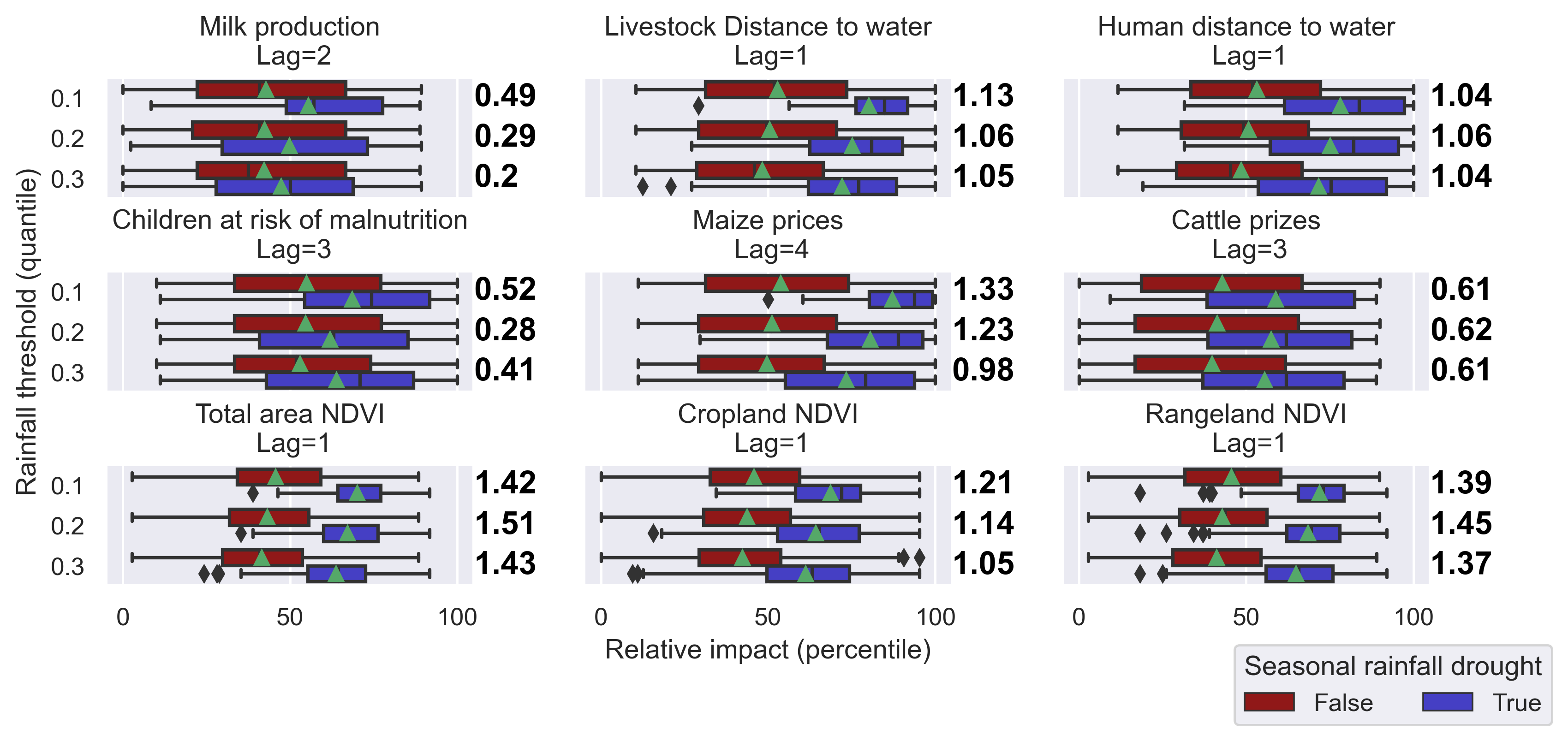 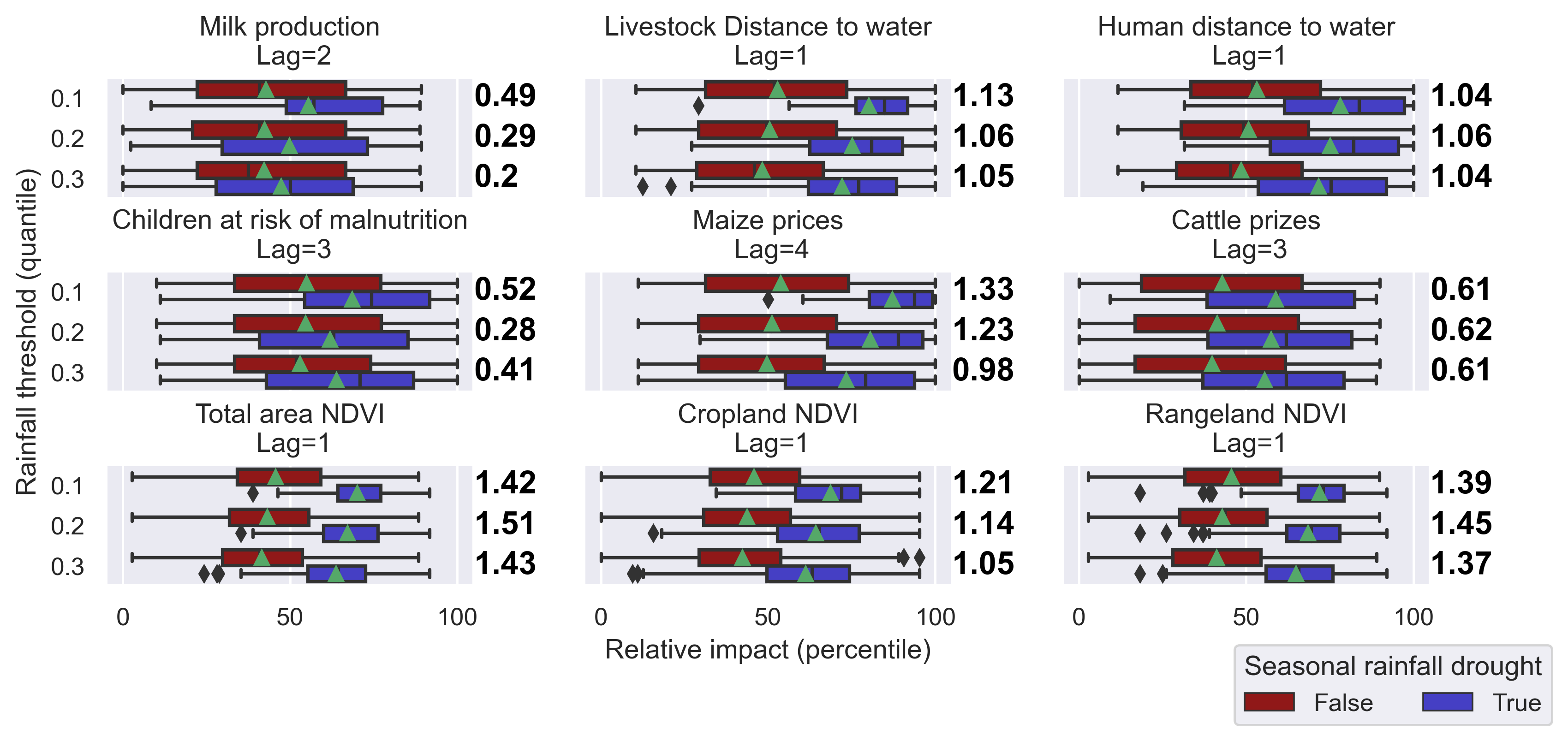 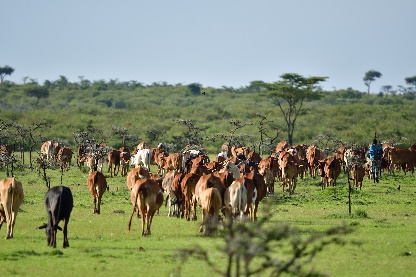 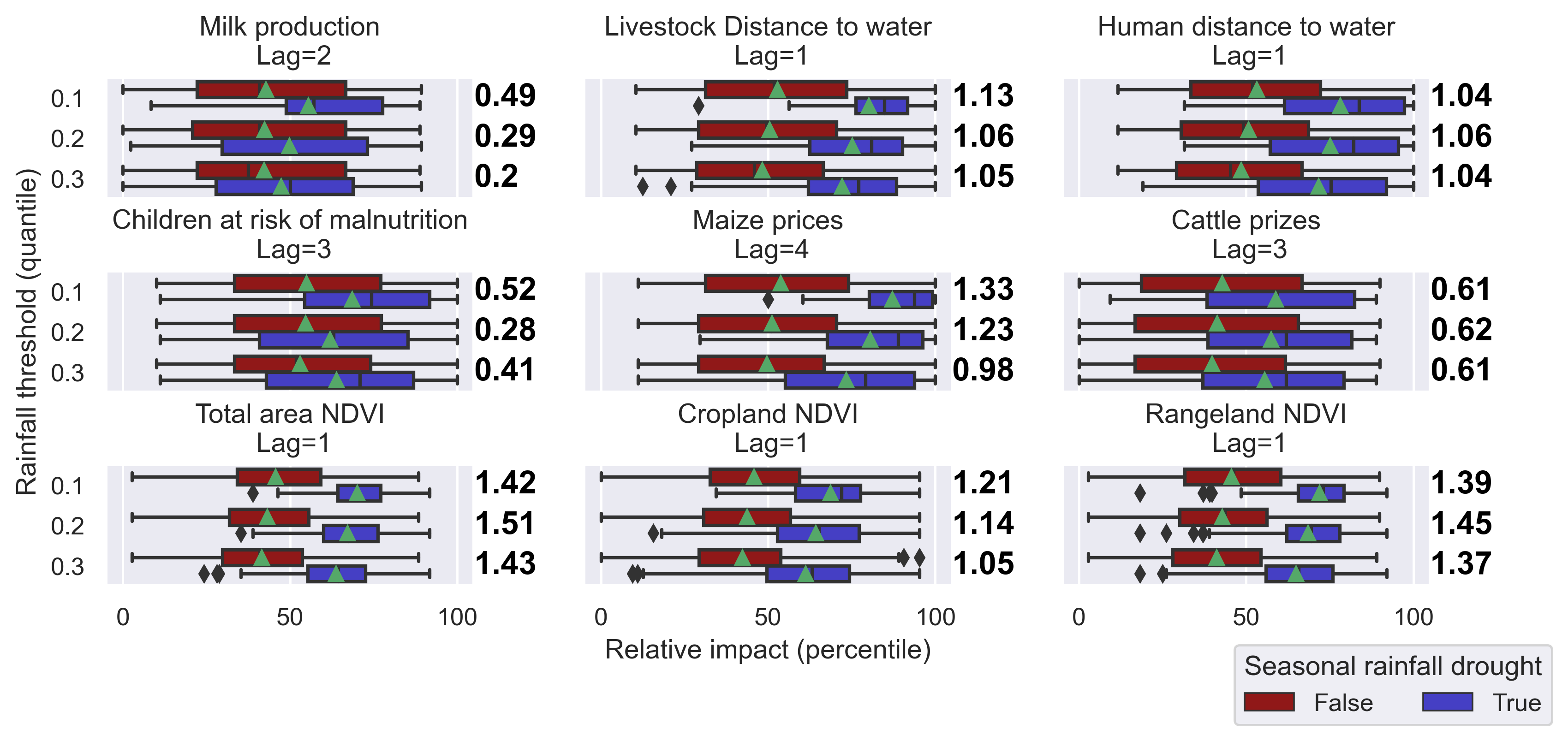 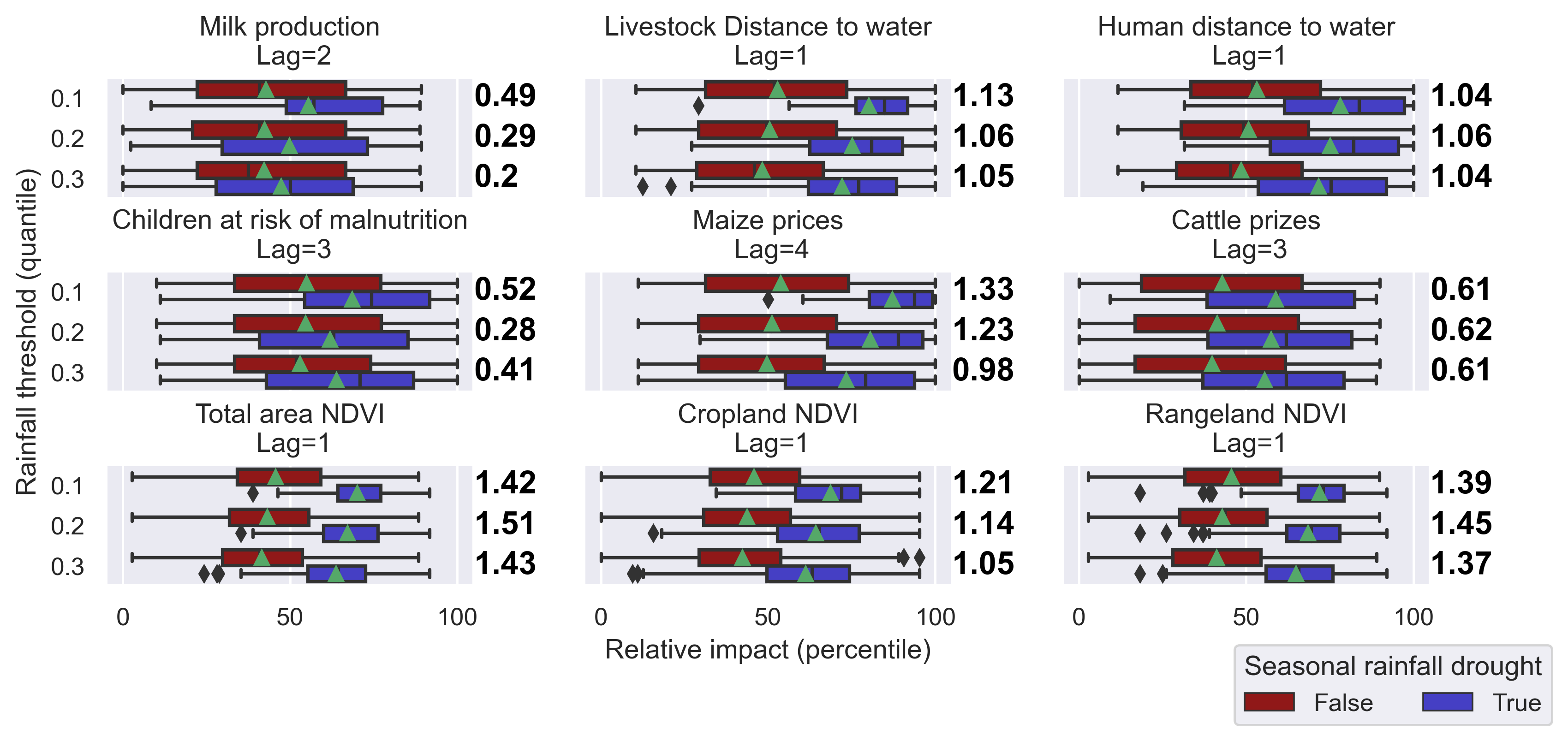 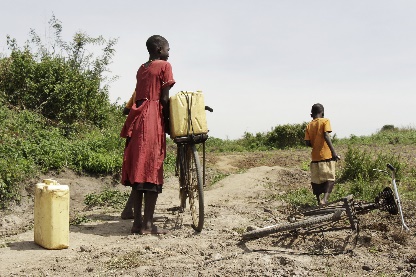 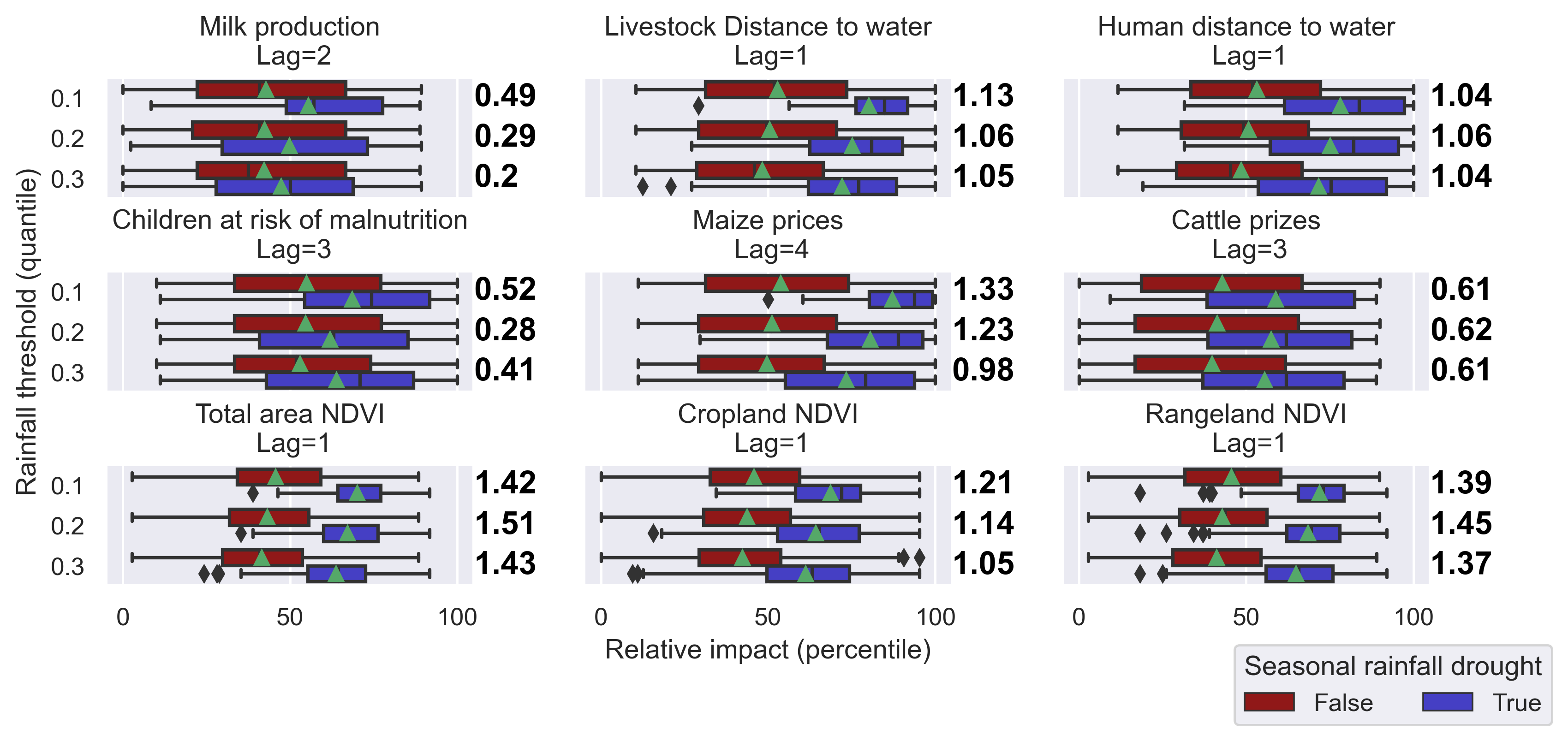 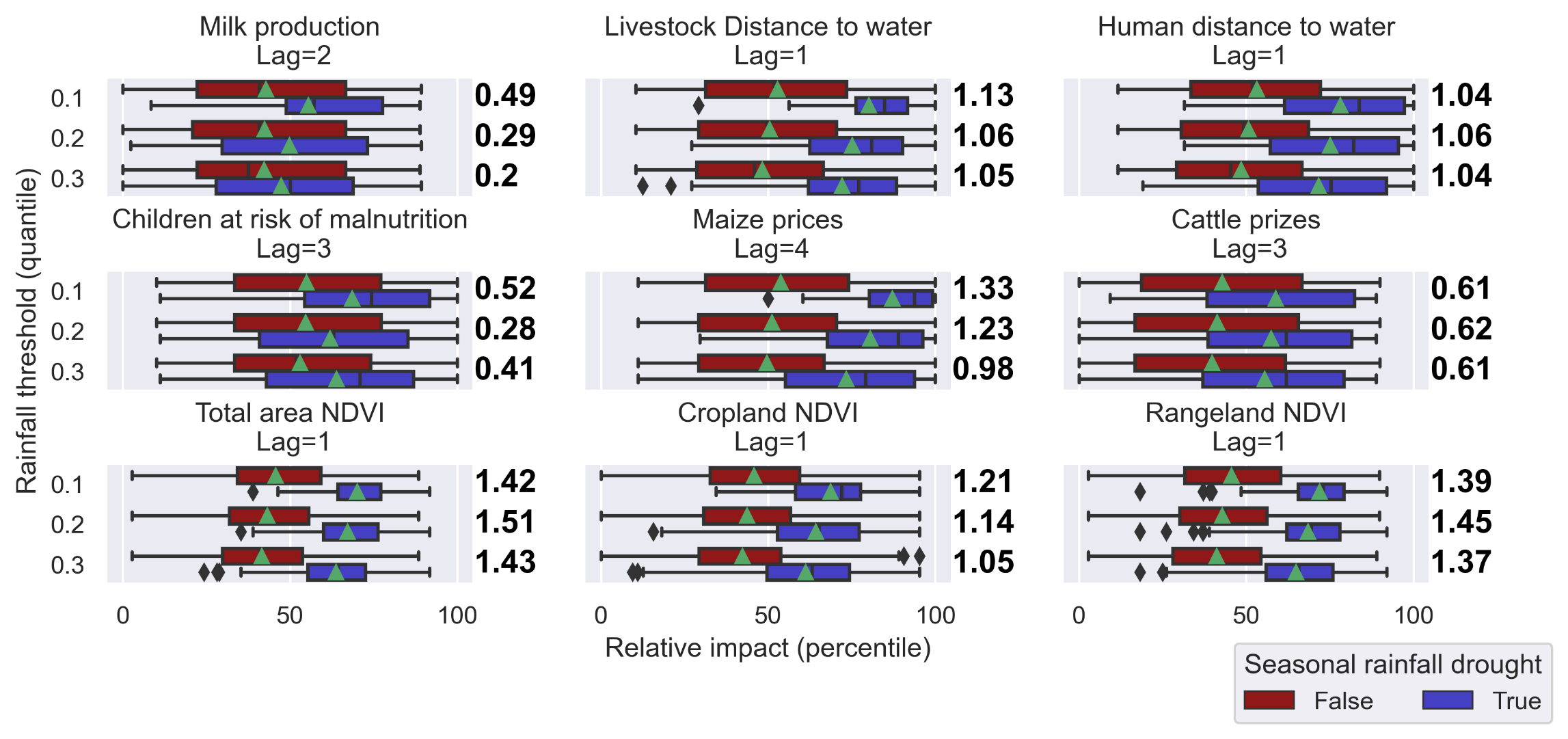 Below-normal rainfall?
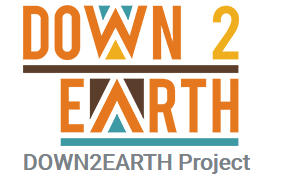 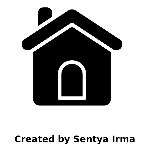 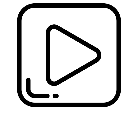 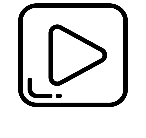 The Potential Economic Value (PEV) of SEAS5 rainfall forecasts
	The way to translate forecasts to concrete action triggers
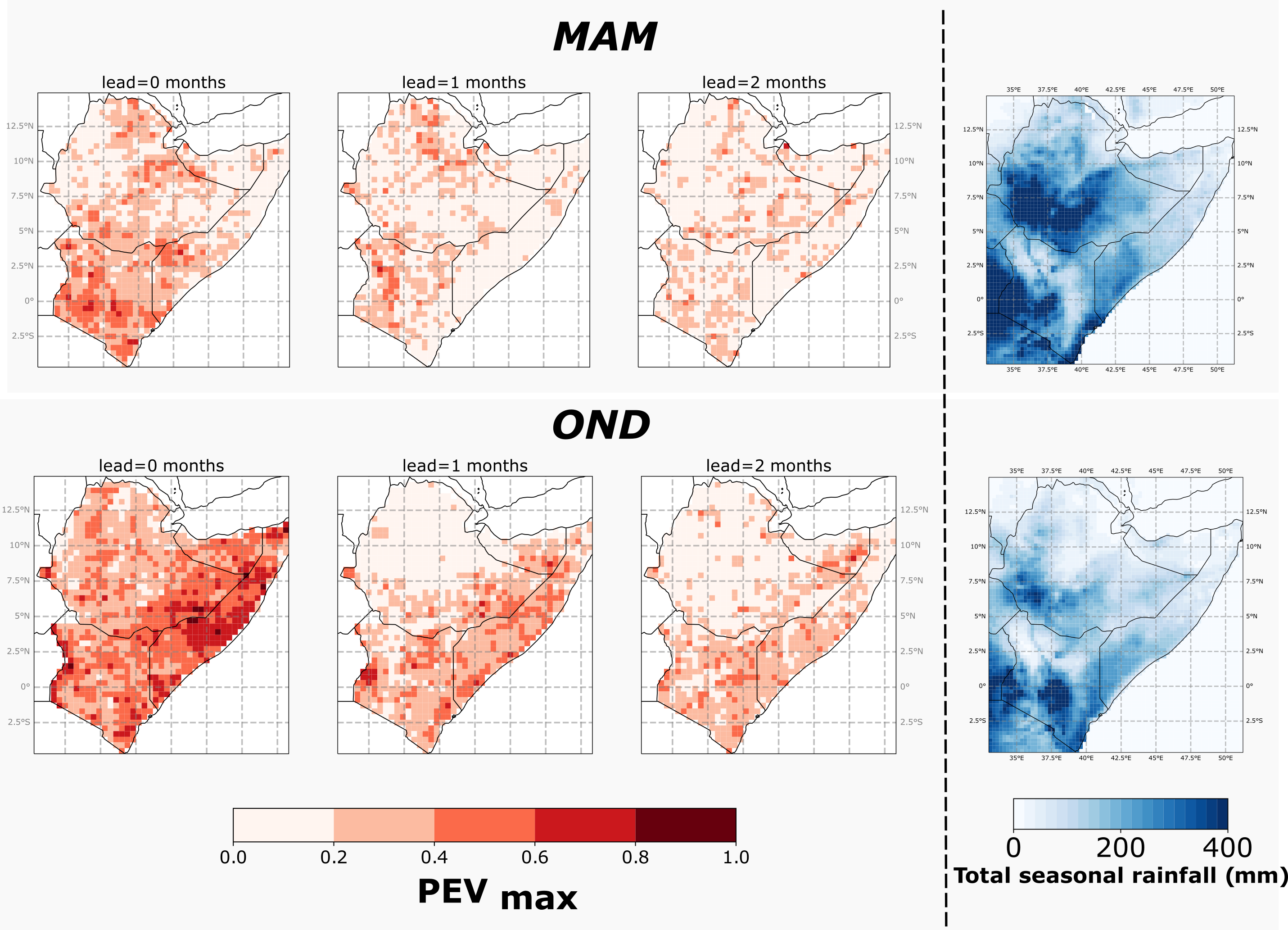 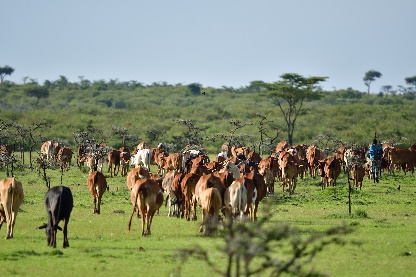 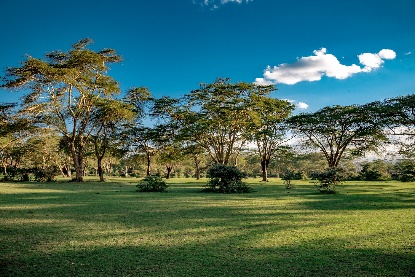 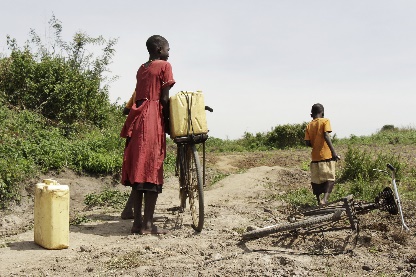 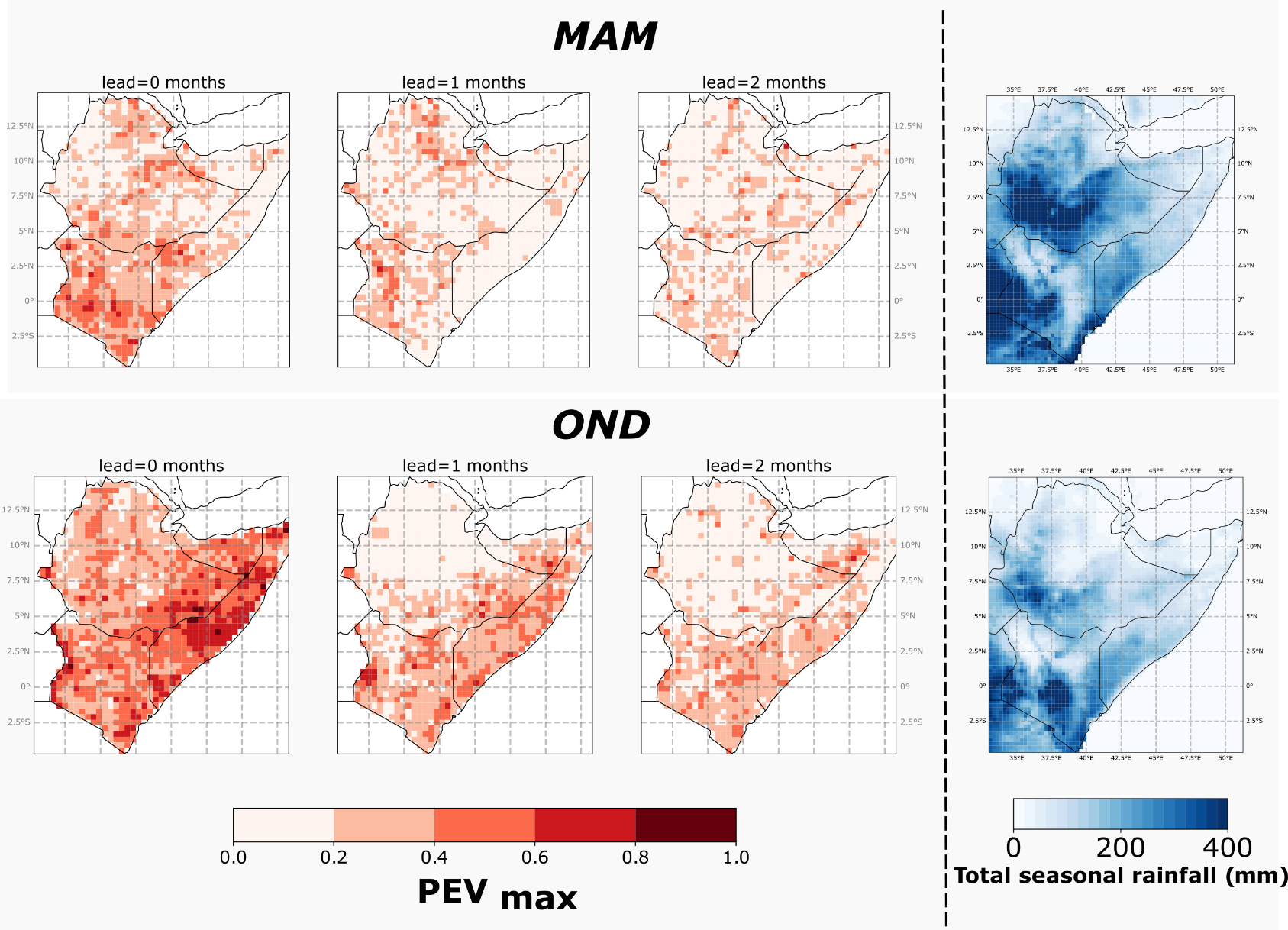 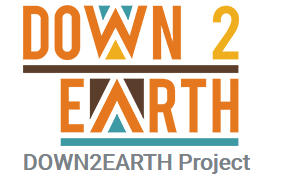 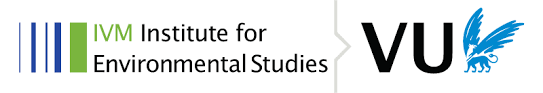 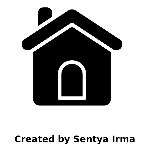 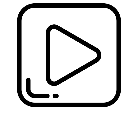 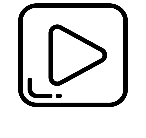 Thank you for listening!
The paper
The DOWN2EARTH project
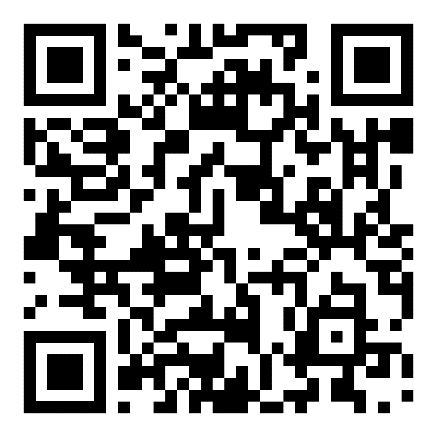 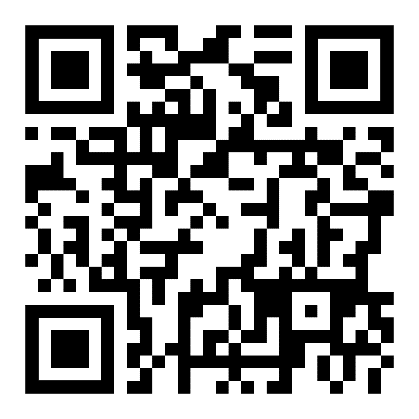 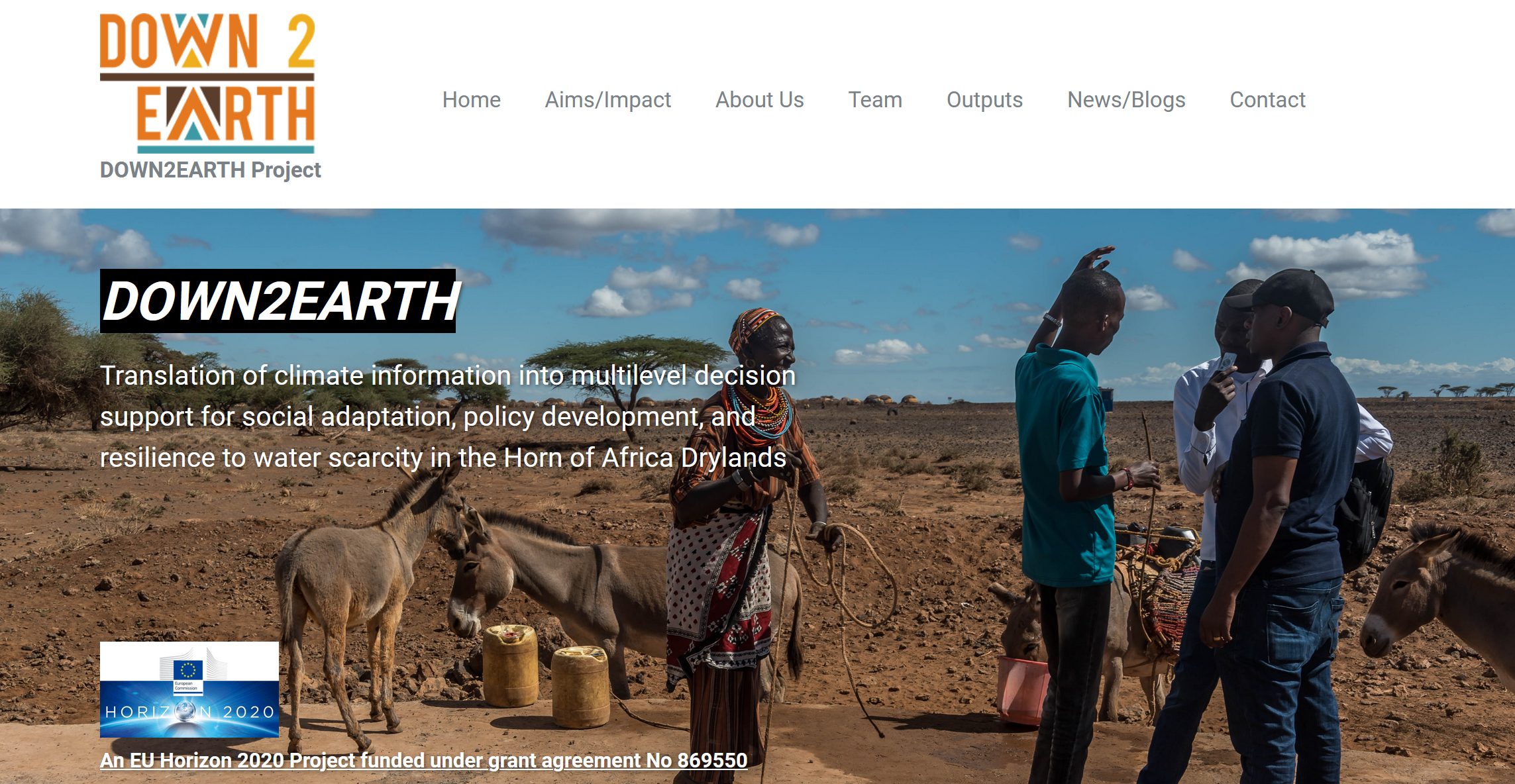 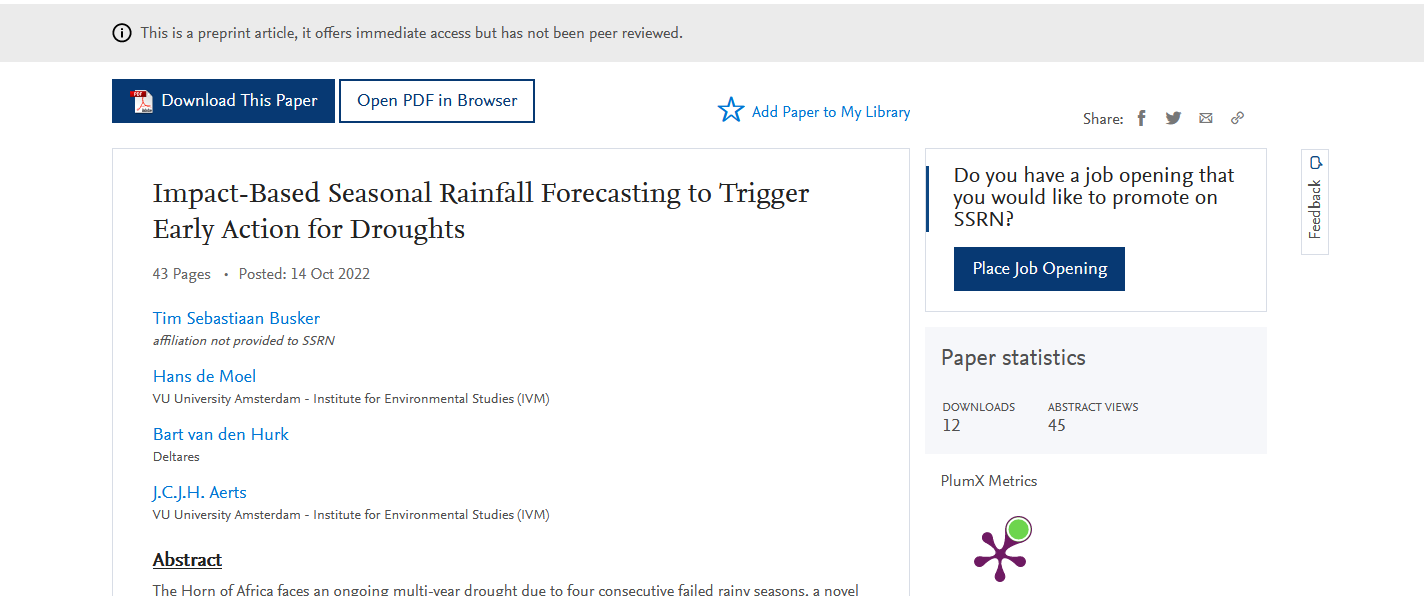 Busker, T. S., de Moel, H., van den Hurk, B., & Aerts, J. C. J. H. (2023). Impact-Based Seasonal Rainfall Forecasting to Trigger Early Action for Droughts. Science of the Total Environment (under Review). https://doi.org/10.2139/SSRN.4247666
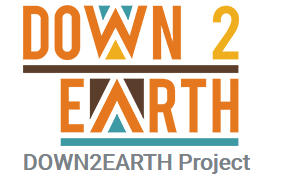 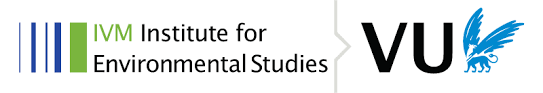 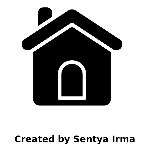 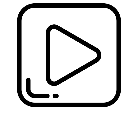 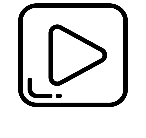 Supplementary material
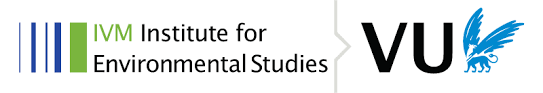 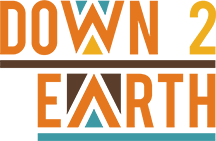 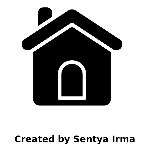 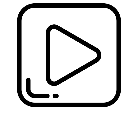 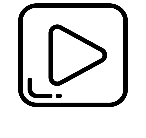 Early action for droughts in East Africa is often cost-efficient
MAM
Action trigger
OND
Impact reduction
Expenses (€)
Seas5 drought early-warning
Action costs
Expenses without early-action
Trigger level
Expenses with early-action
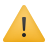 Total rainfall
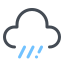 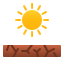 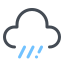 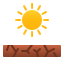 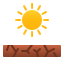 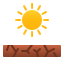 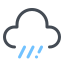 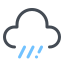 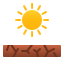 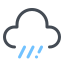 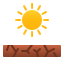 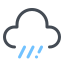 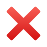 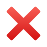 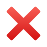 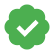 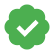 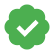 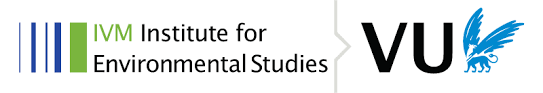 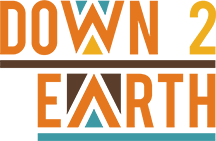 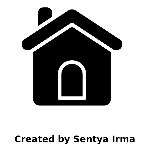 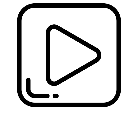 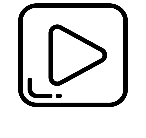 CHIRPS rainfall climatology in mm/month (1981-2020)
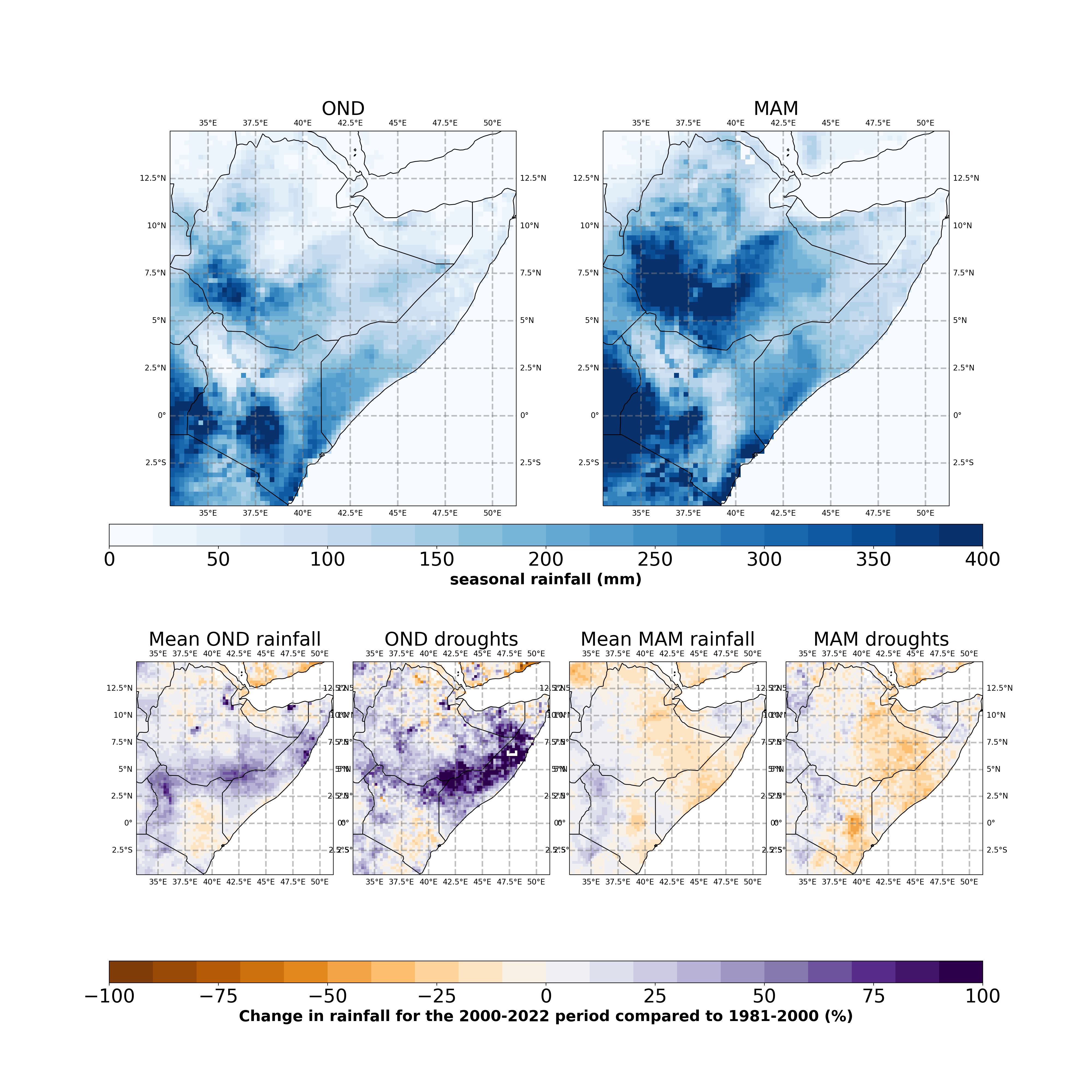 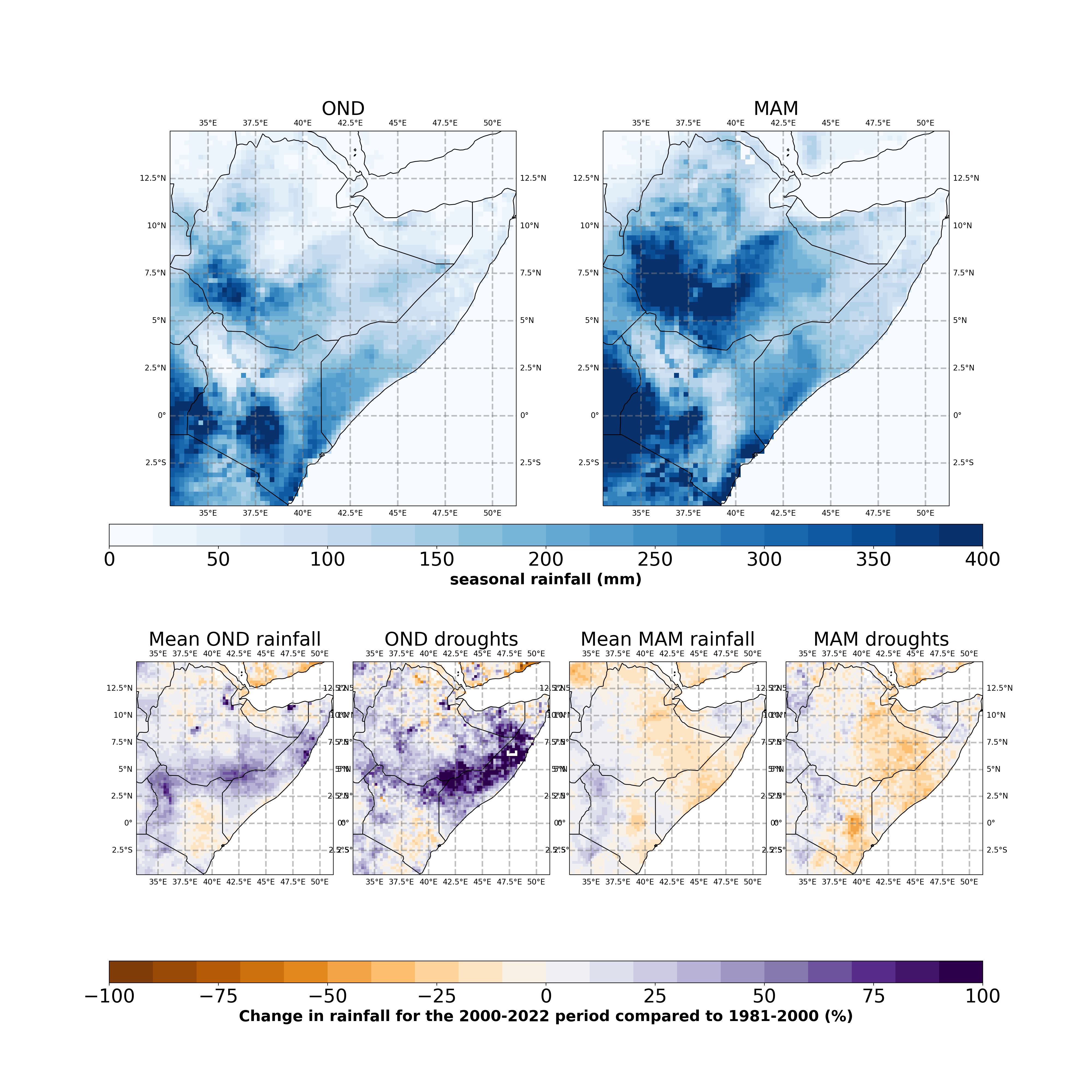 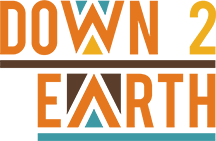 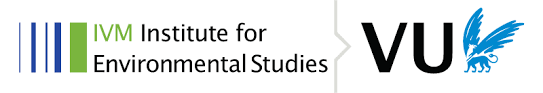 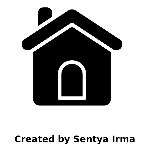 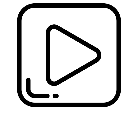 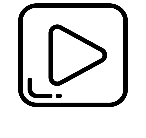 Total seasonal rainfall was found to be the most impactfull rainfall indicator
Based on >10 years of drought impact data from Kenya
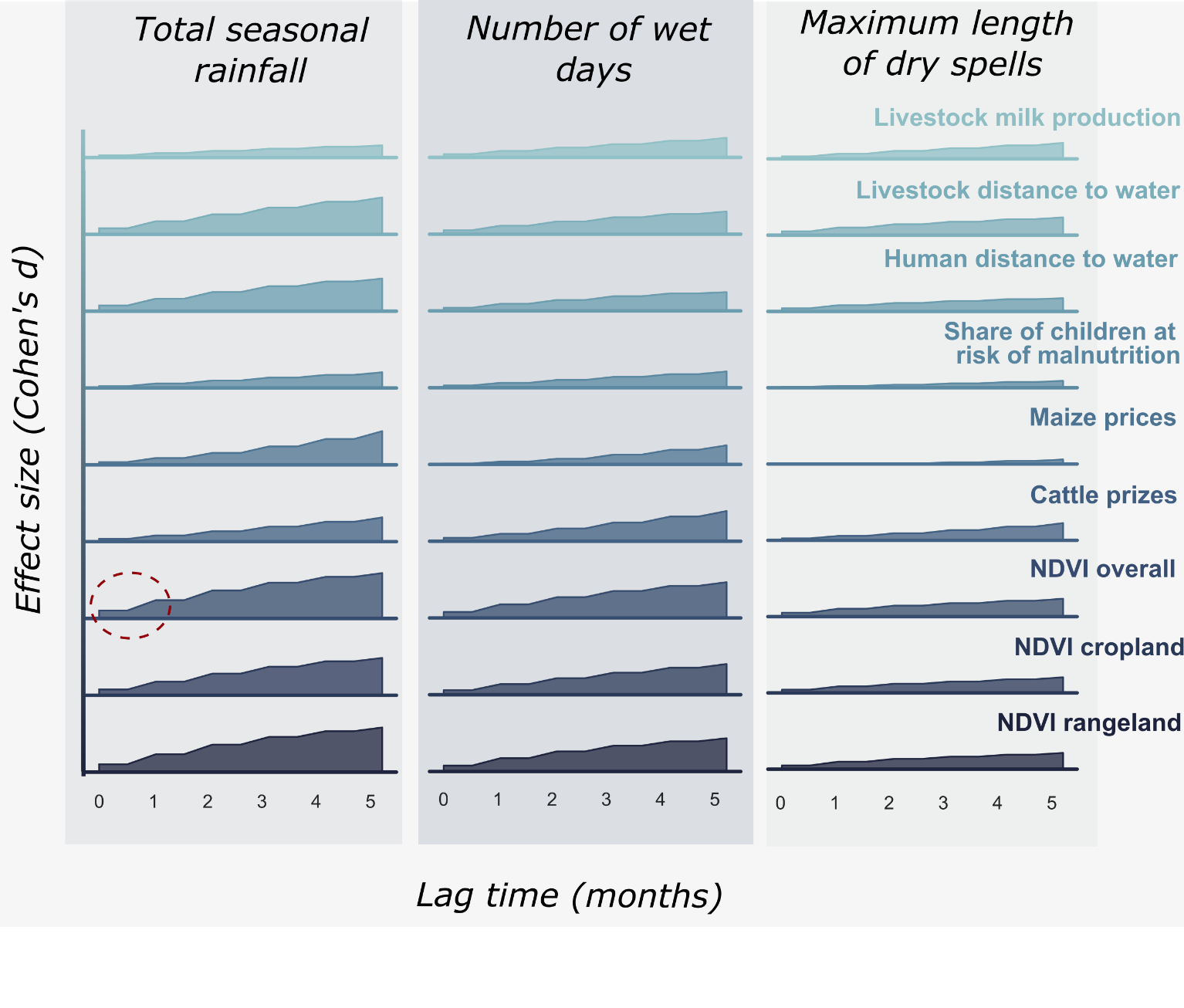 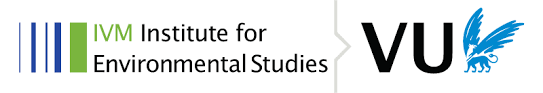 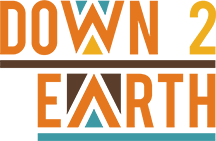 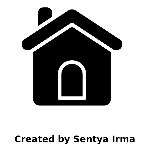 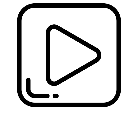 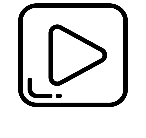 Forecast validation of ECMWF SEAS5 as input to the PEV analysis
Hindcasts of MAM and OND total precipitation, covering the 1981-2021 period;

Lead times of 7 months, 25 ensemble members on a 0.4 degree lat/lon grid; 

CHIRPS rainfall dataset as reference; 

Skill score: ROC-AUC 
Classified droughts as <33th percentile (i.e. below-normal) of seasonal climatology for both OND and MAM season
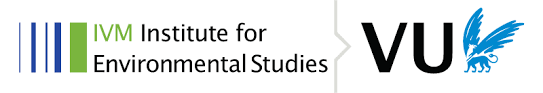 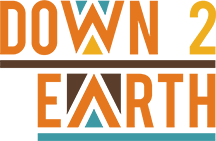 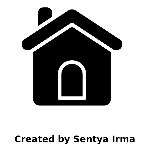 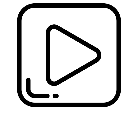 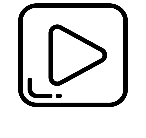 The Potential Economic Value (PEV) to trigger action 
The way to translate forecasts to concrete action triggers
P𝑜𝑡𝑒𝑛𝑡𝑖𝑎𝑙 𝐸𝑐𝑜𝑛𝑜𝑚𝑖𝑐 𝑉𝑎𝑙𝑢𝑒 (𝑃𝐸𝑉)
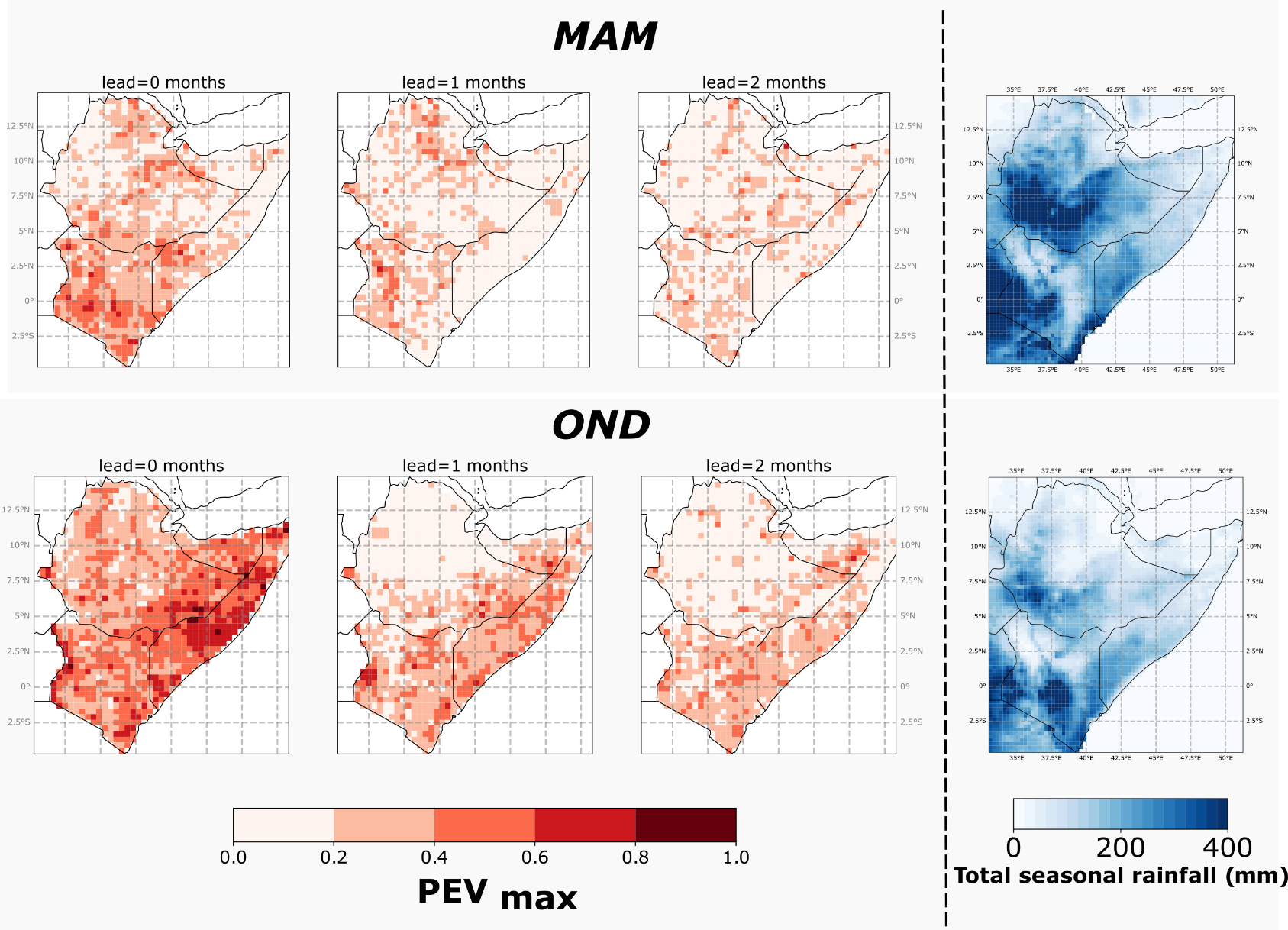 =
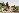 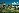 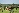 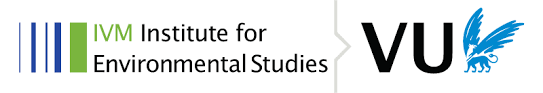 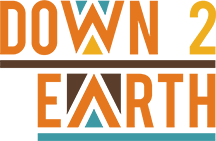 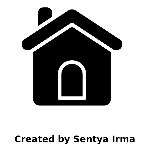 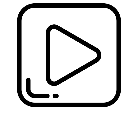 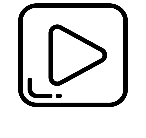 The Potential Economic Value (PEV) for the two main rainy seasons (MAM and OND)
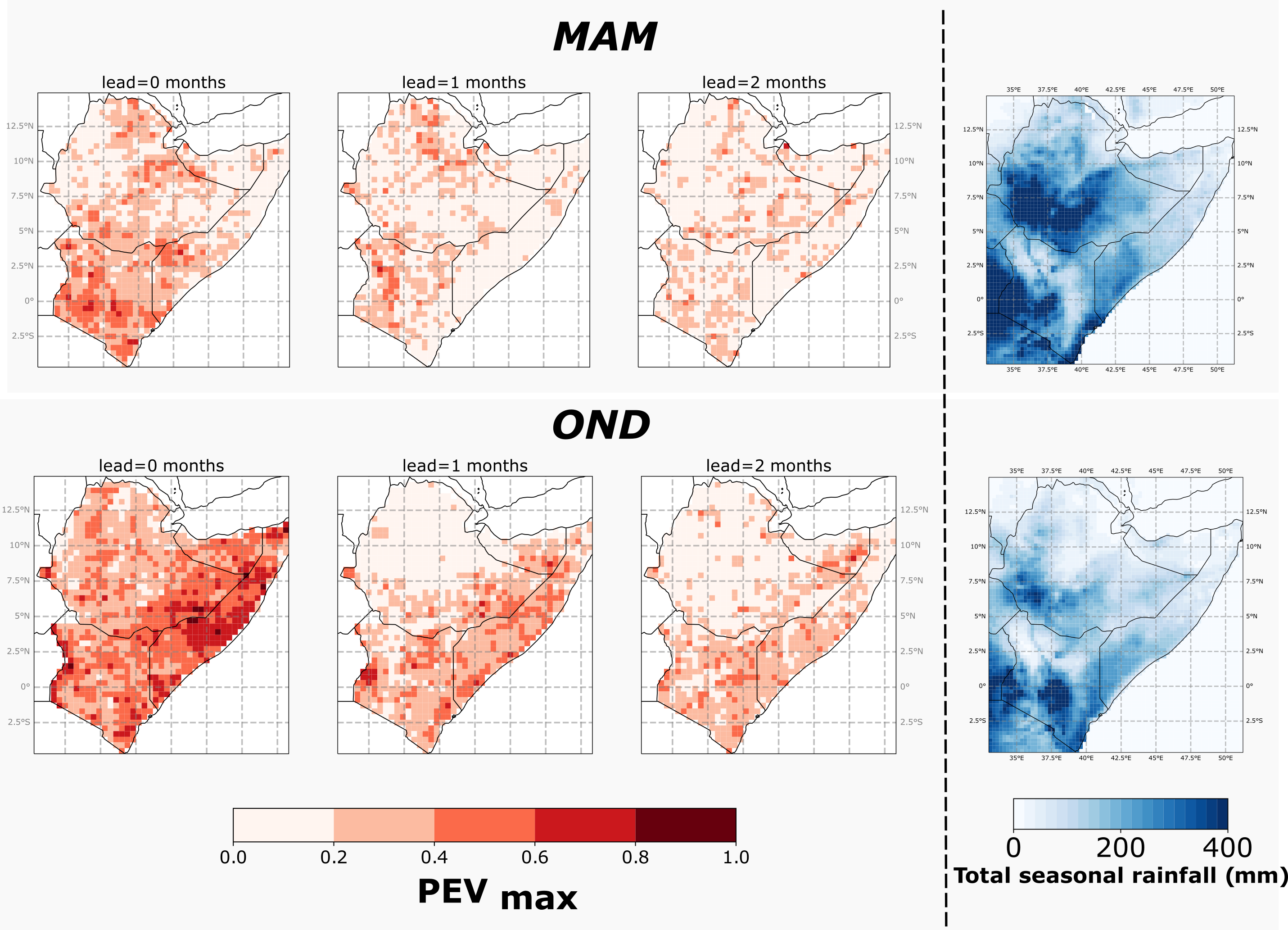 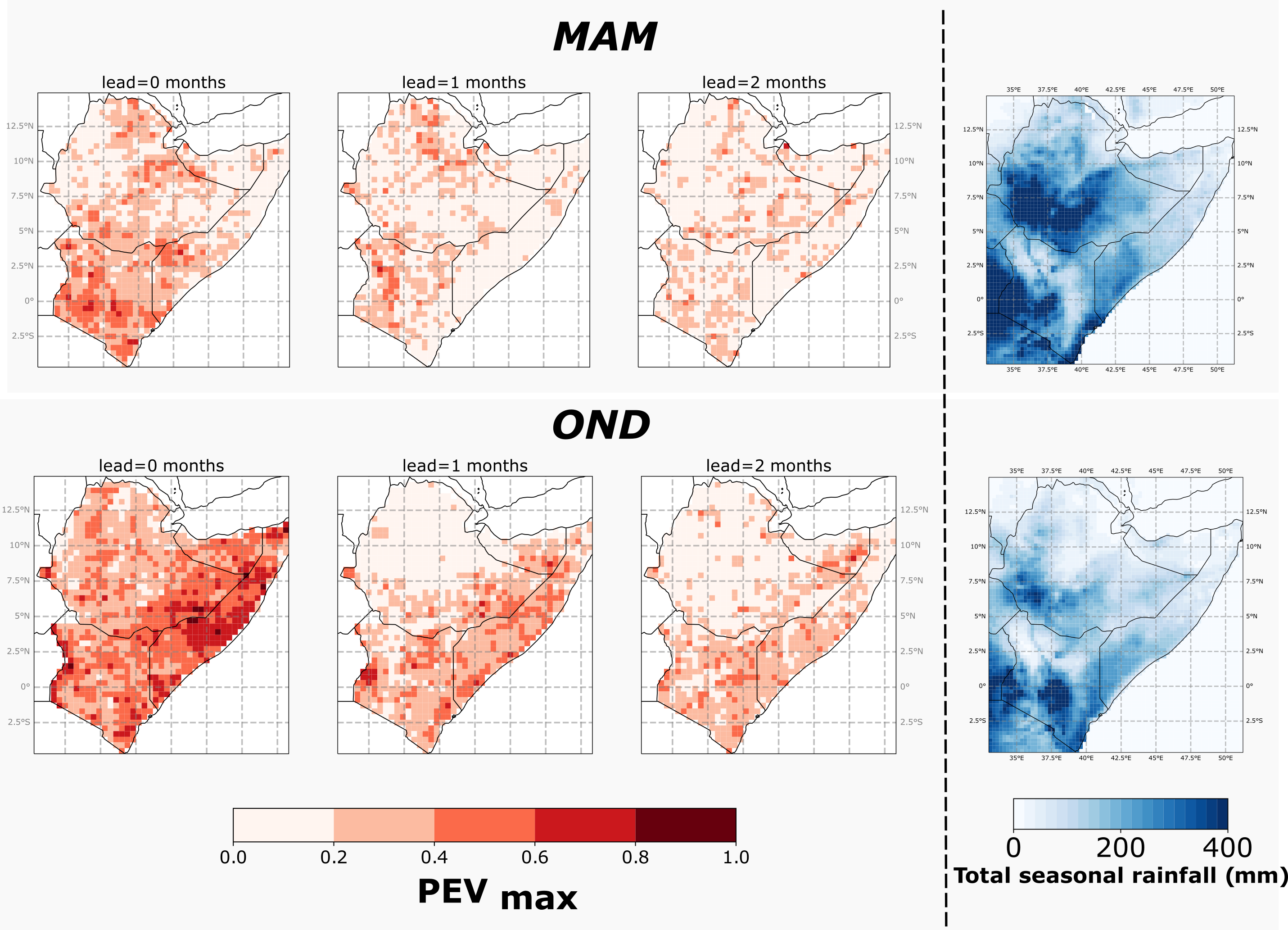 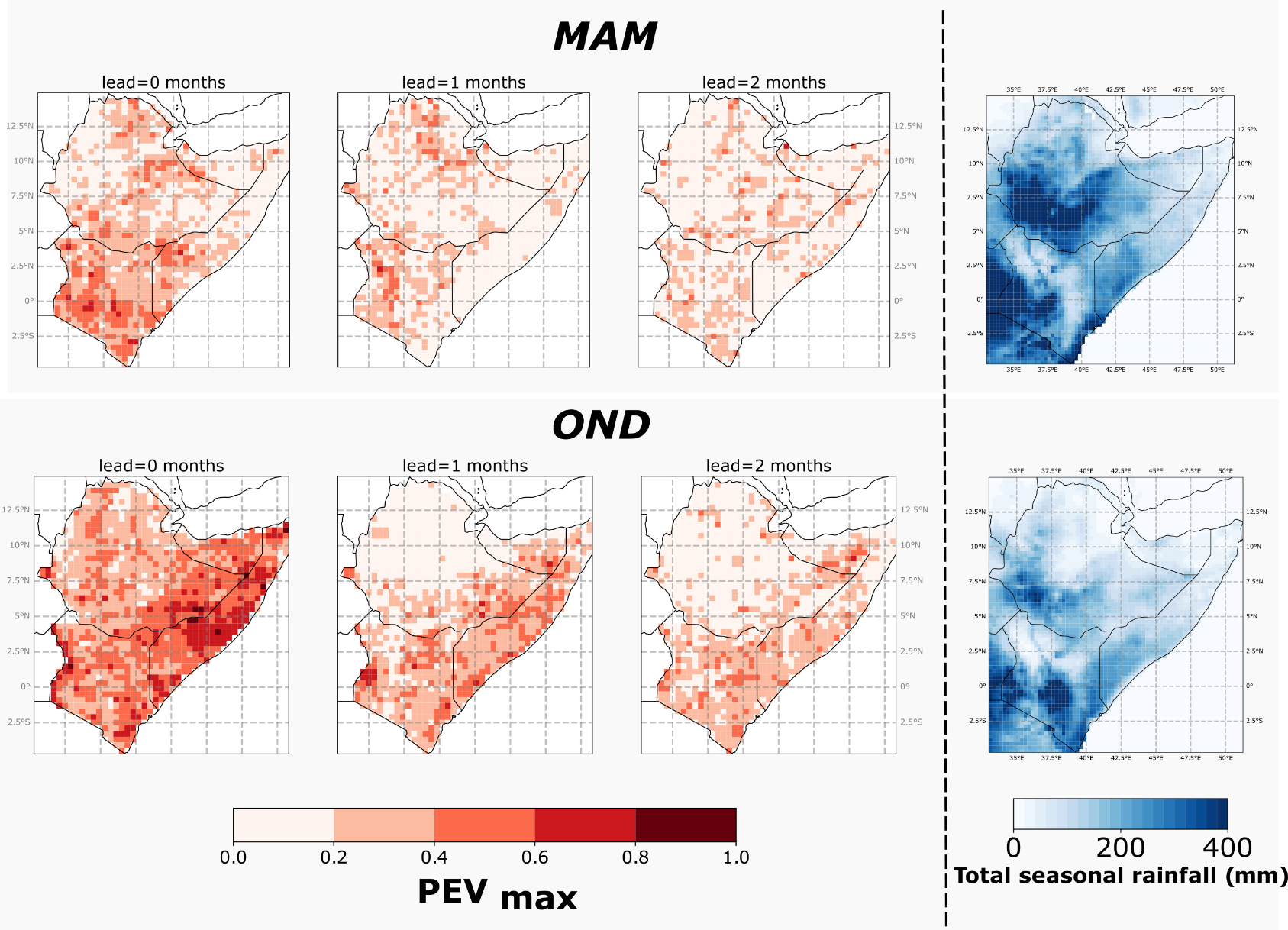 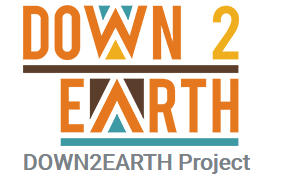 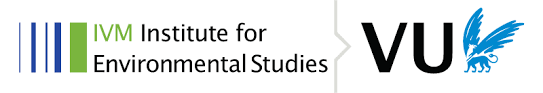 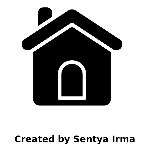 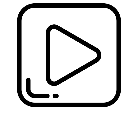 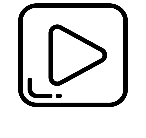 Triggering action on ensemble forecasts
Early action
Early warning
Seas5 drought forecast
threshold
Total rainfall
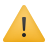 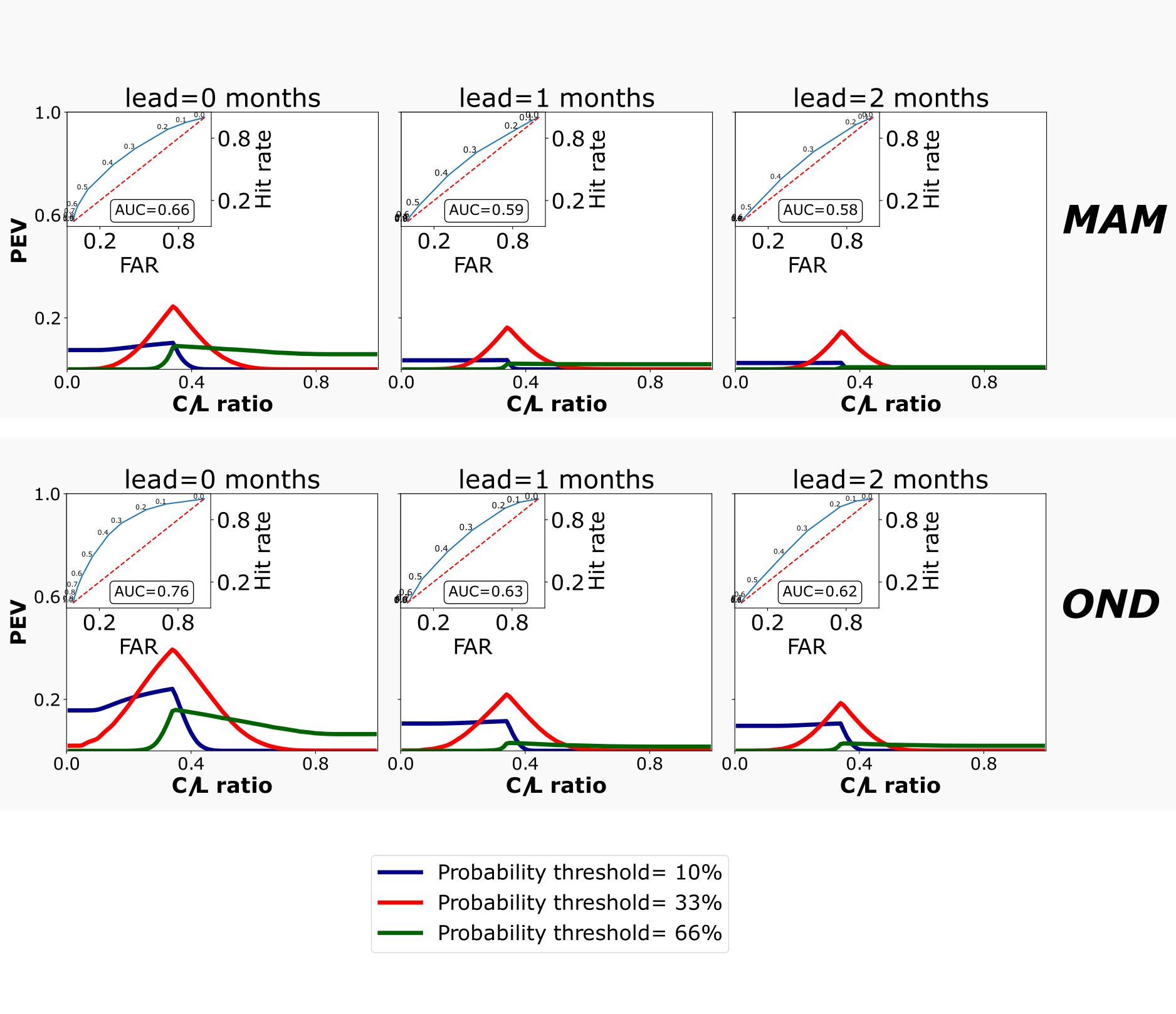 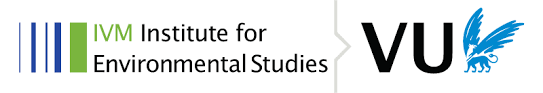 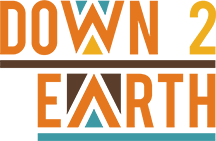 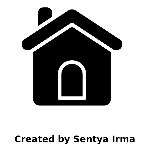 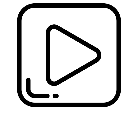 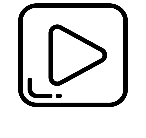 Triggering action on ensemble forecasts
Early action
Early warning
Seas5 drought forecast
threshold
Total rainfall
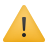 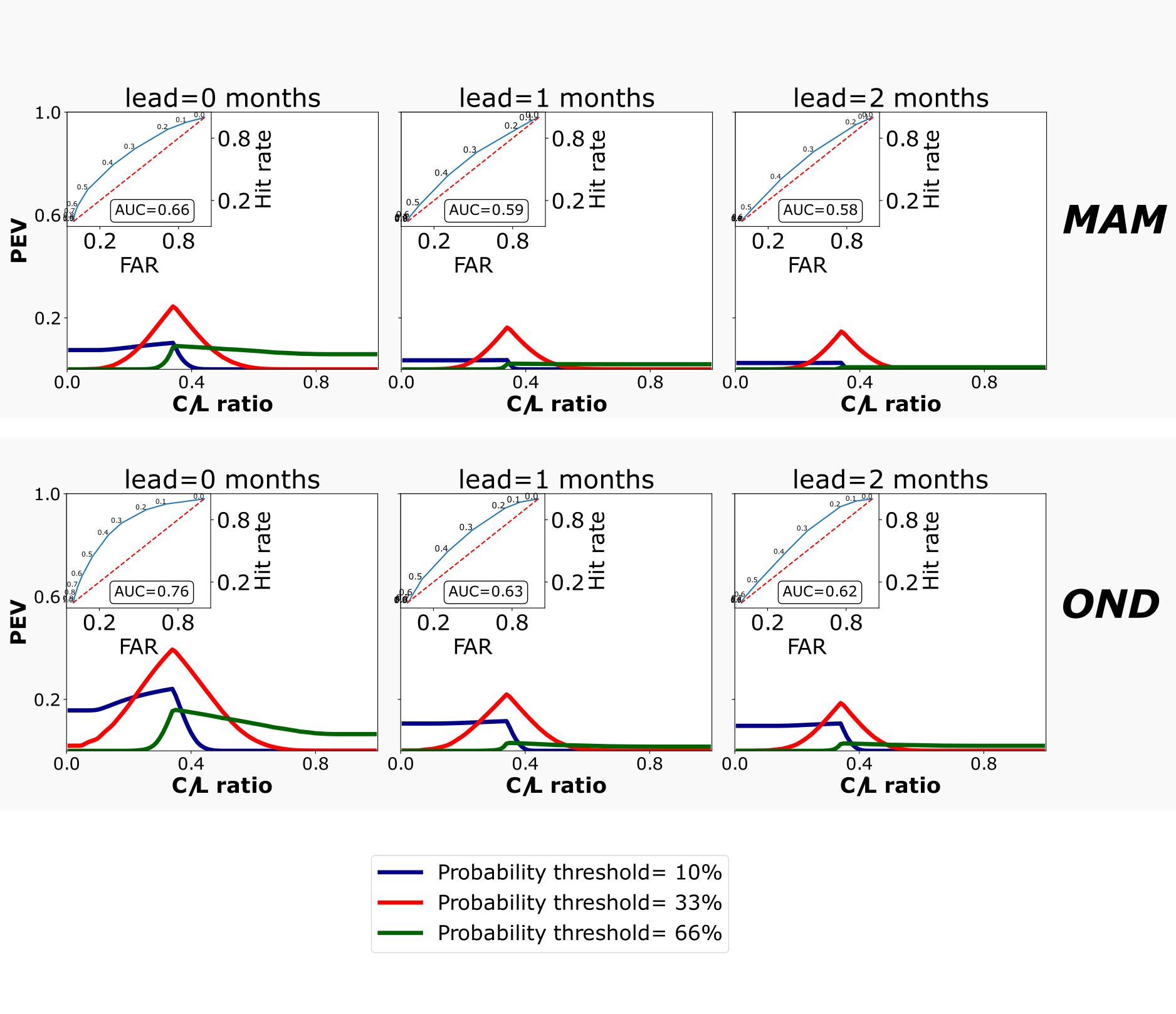 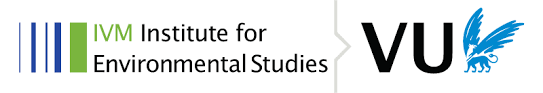 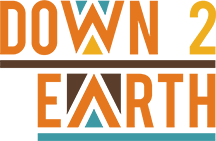 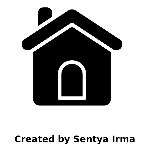 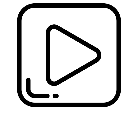 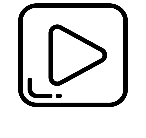 Triggering action on ensemble forecasts
Early action
Early warning
Seas5 drought forecast
threshold
Action costs (C)
Total rainfall
Cost-loss ratio =
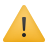 Action benefit (prevented loss) (L)
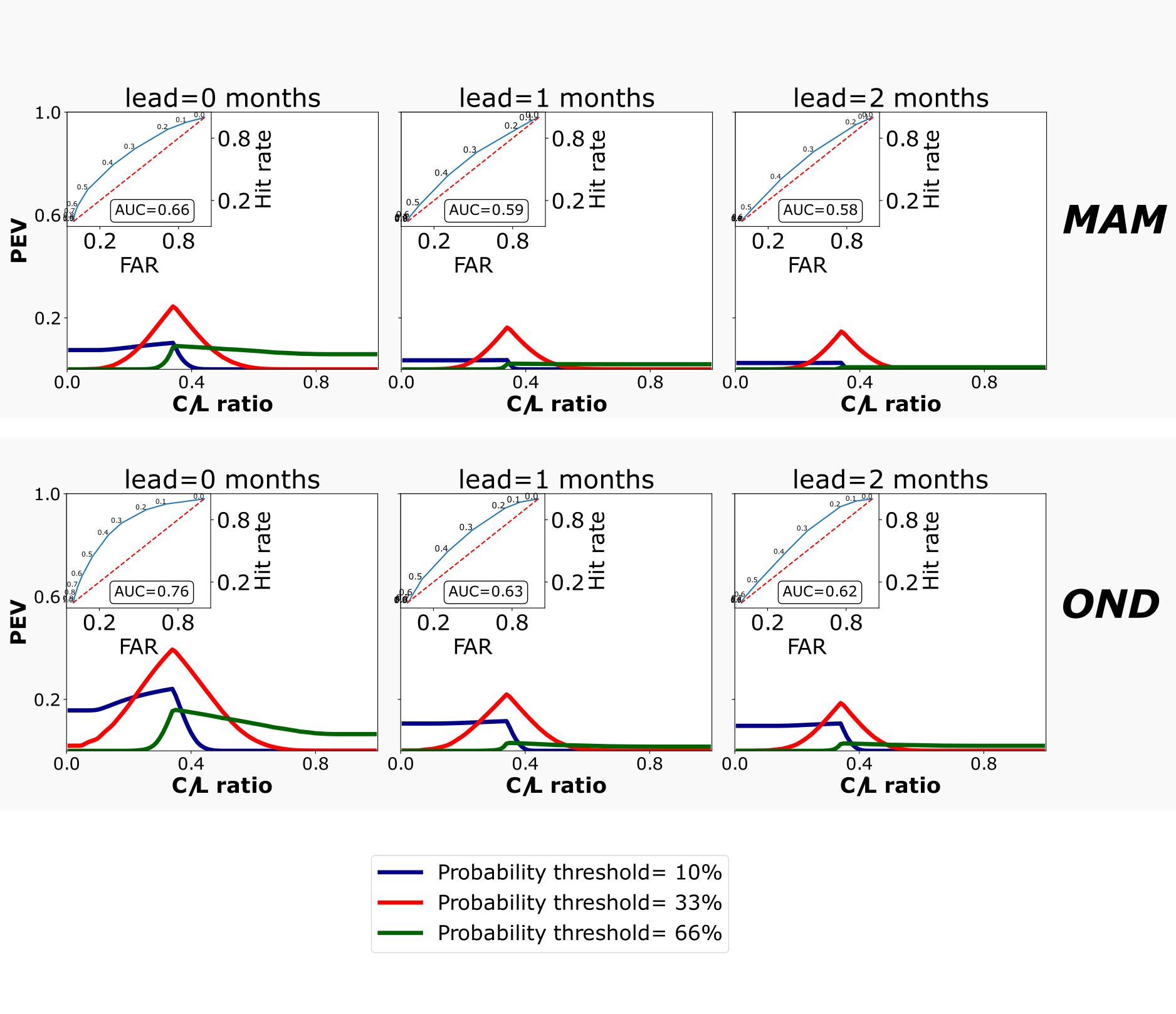 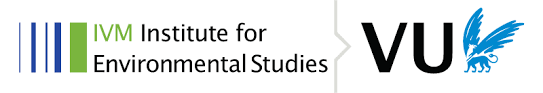 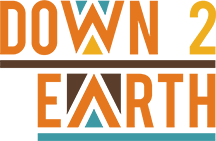 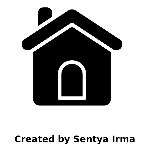 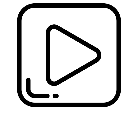 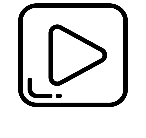 The Potential Economic Value (PEV) of SEAS5 forecasts
Setting concrete action triggers under uncertainty
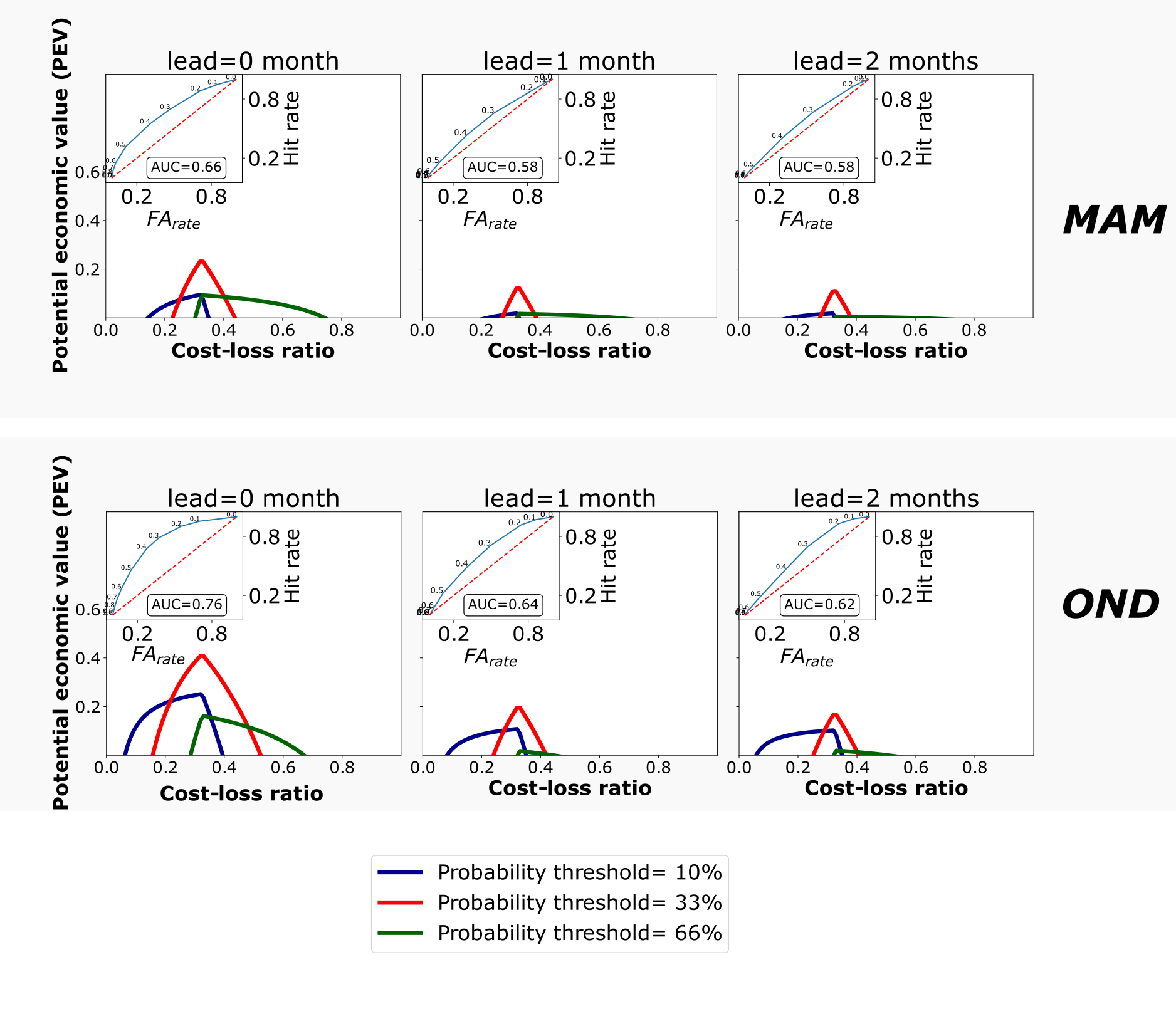 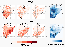 }
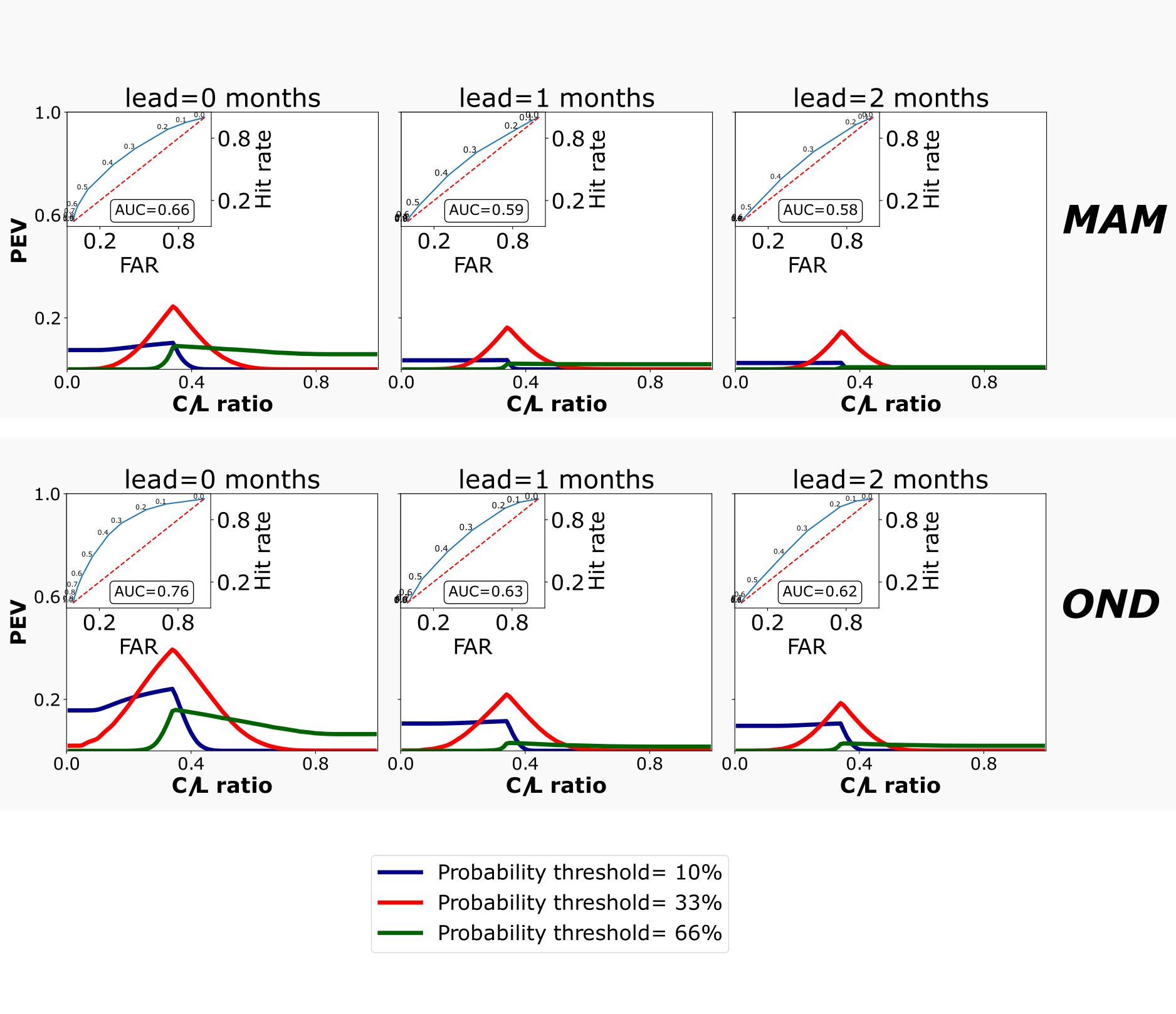 Probability on below-normal rainfall
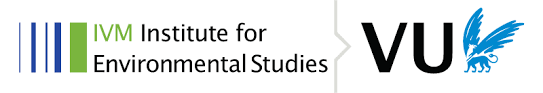 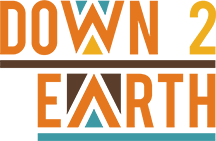 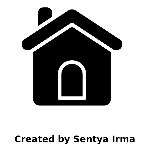 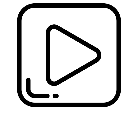 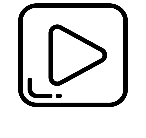 Practical example - Early livestock destocking in Kenya
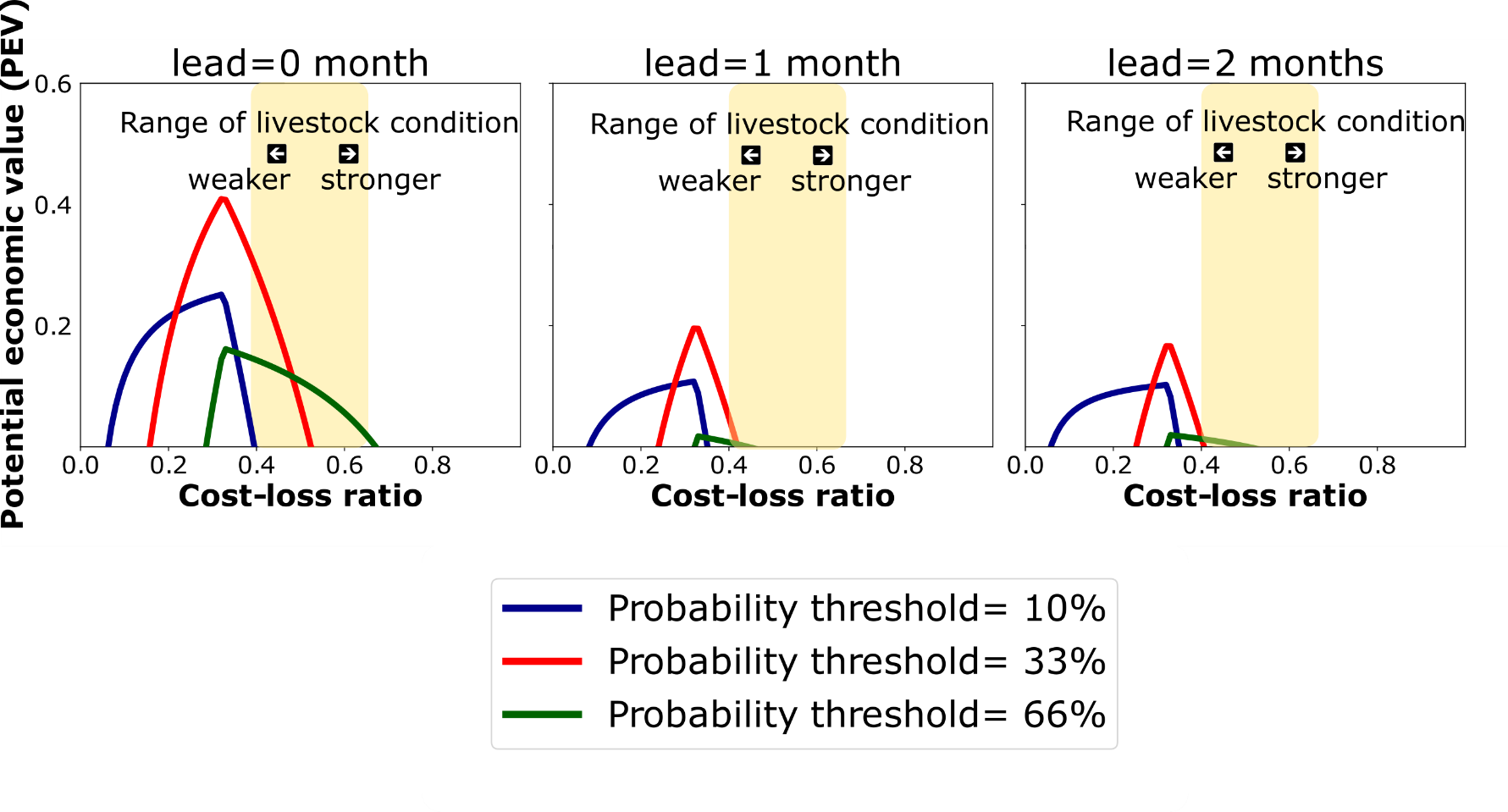 }
cost-loss ratio found for livestock destocking
=
Probability on below-normal rainfall
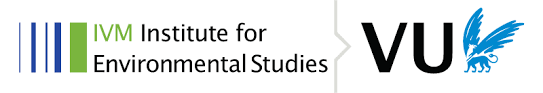 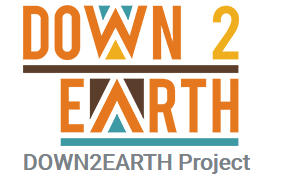 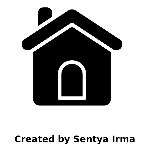 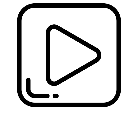 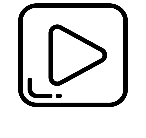 Conclusions
Conclusions
Seasonal rainfall forecasts from ECMWF can (and should be) used to trigger early actions in East Africa;
Most effective ahead of the OND season for Kenya, and especially for Somalia;

However:
Caution should be taken when setting early action triggers for the MAM season.. 
Optimal triggers are very context-specific and should be tailored to different users;
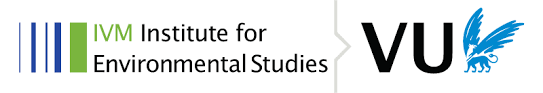 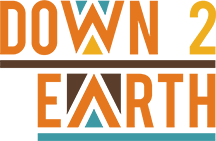 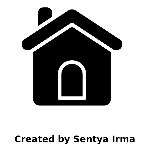 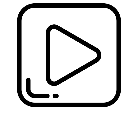 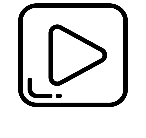